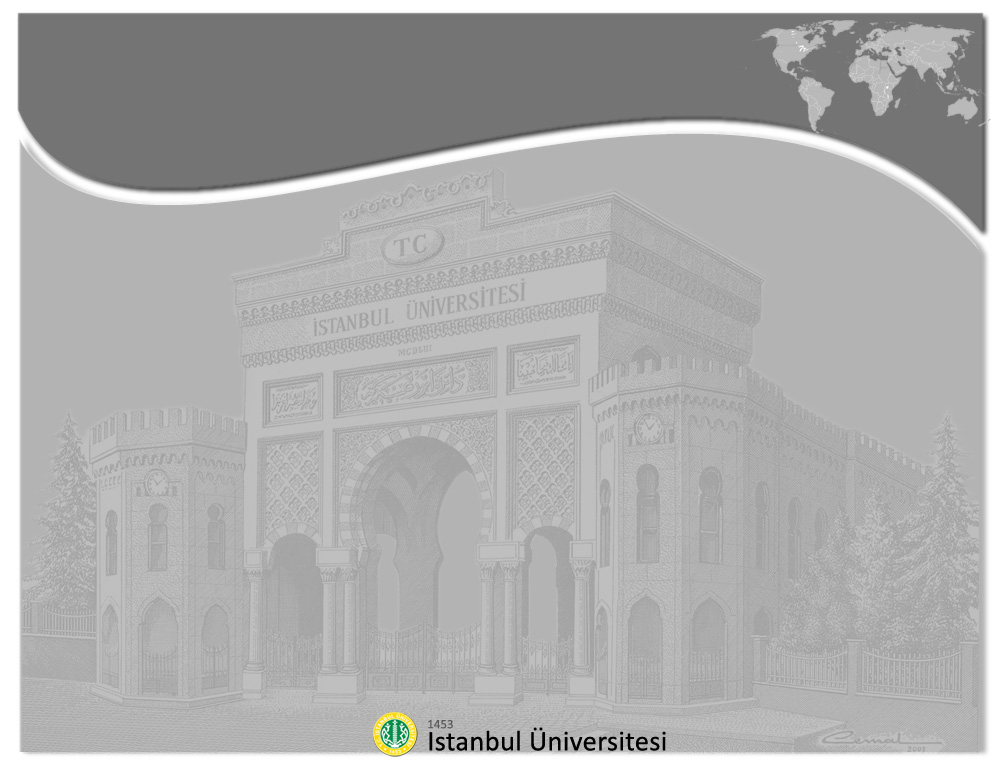 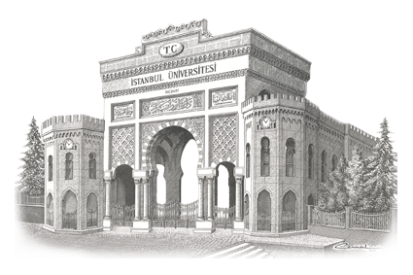 İstanbul Üniversitesi
Ulaştırma ve Lojistik Fakültesi
ULAŞTIRMA VE TRAFİK YÖNETİMİ
Dr. Gültekin Altuntaş
Lojistik Yönetimi
Ders - I
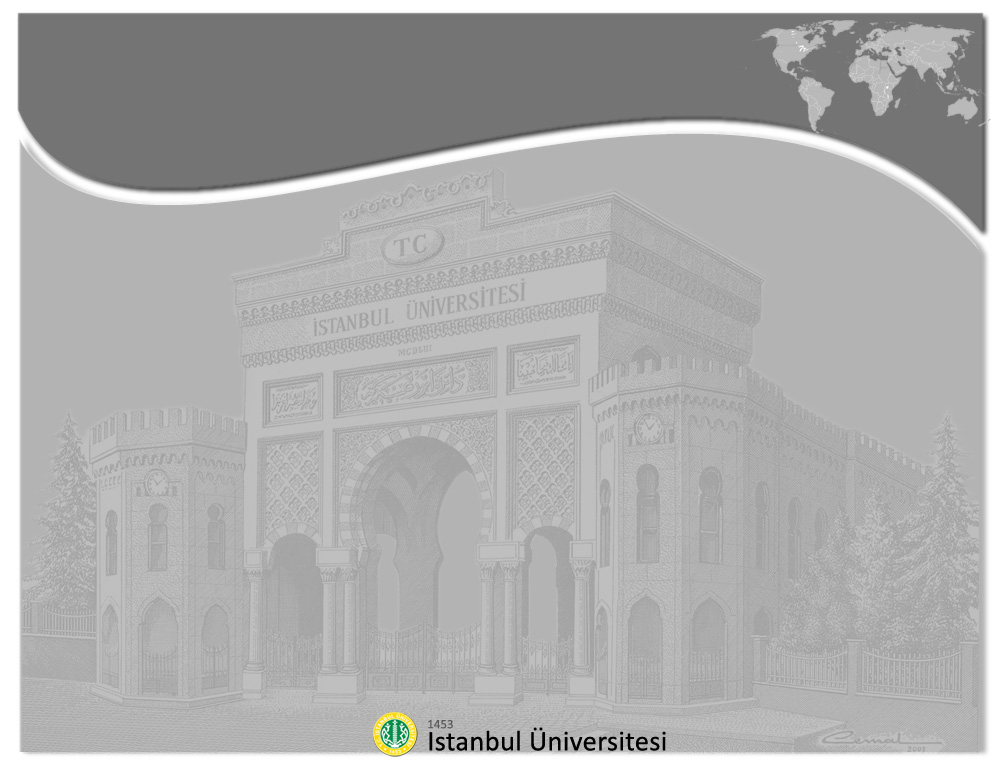 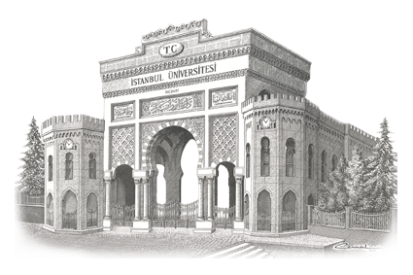 Giriş
Milli gelirdeki payı büyük bir kavram
Toplam istihdam içerisindeki payı yüksek bir kavram
Ürün maliyetlerinin önemli bir kısmını oluşturan kavram

Temel kararlar,
Sevkiyat
Mod seçimi
Rotalama
Çizelgeleme
Konsolidasyon
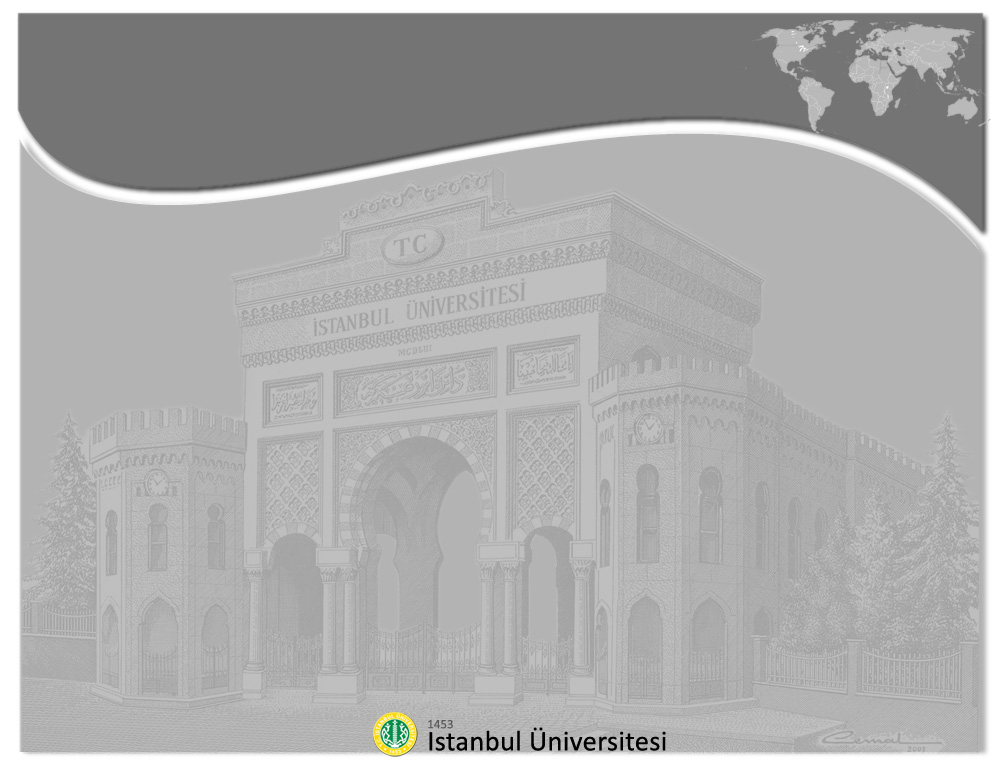 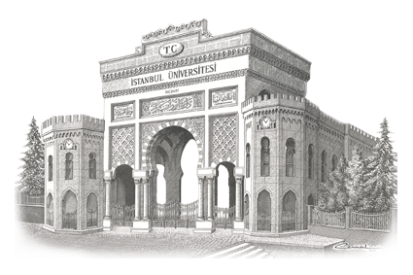 Ulaştırma
Ürünün bir noktadan başka bir noktaya müşterisi adına aktarılması

İnsan veya eşyanın, gereksinimleri karşılamak üzere, zaman ve yer faydası sağlayarak yer değiştirmesi

Ulaştırma = Taşıma ?
Ulaştırma = Lojistik ?
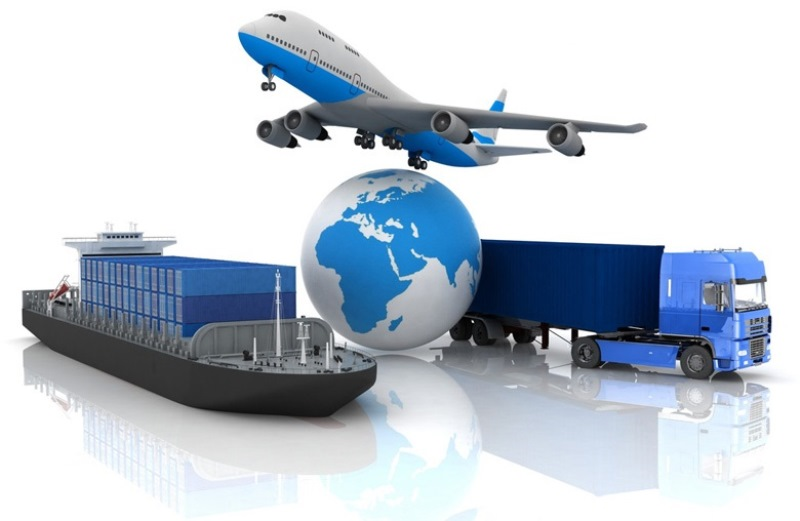 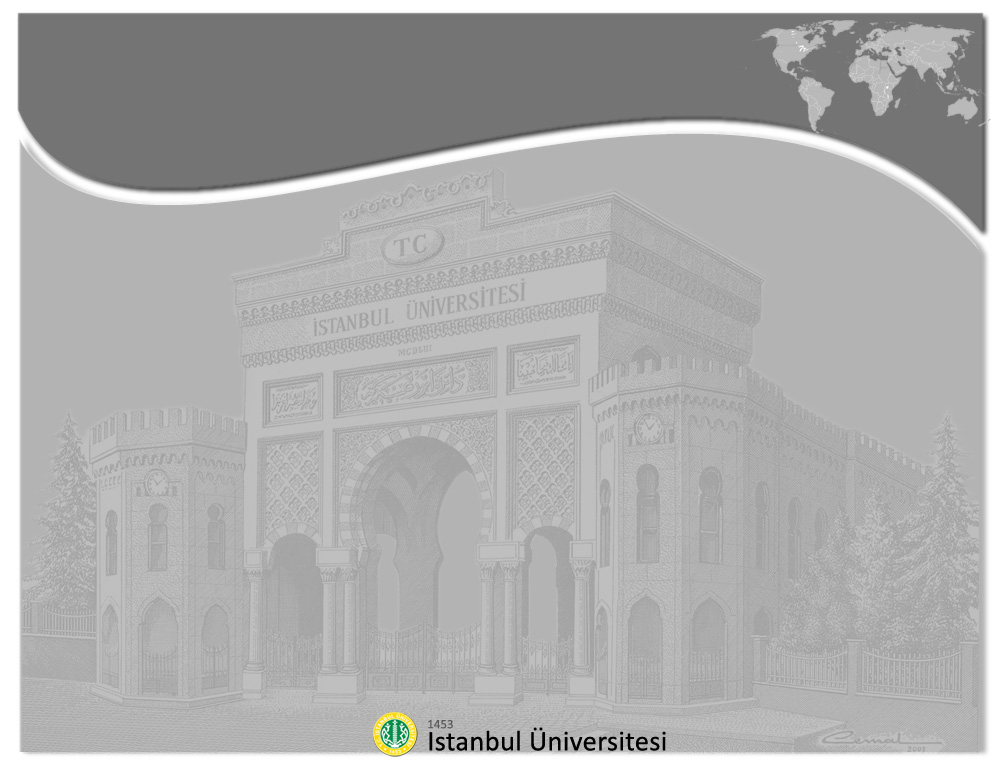 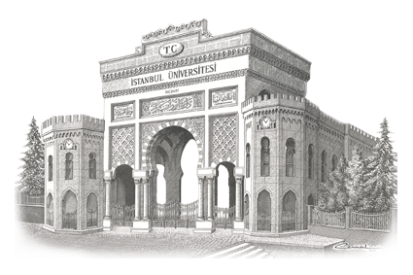 Ulaştırma İşlevleri
Yer yararı
Fiyatlarda kararlılık
Pazar genişletme
Maliyet düşürme
Coğrafi işbölümü ve bölgesel uzmanlaşmadan yararlanma
Kitlesel üretim ve dağıtıma yardım
Piyasa işleyişine yardım
Ülkesel bütünleşiklik
Milli savunma ve güvenlik
Kentsel gelişim
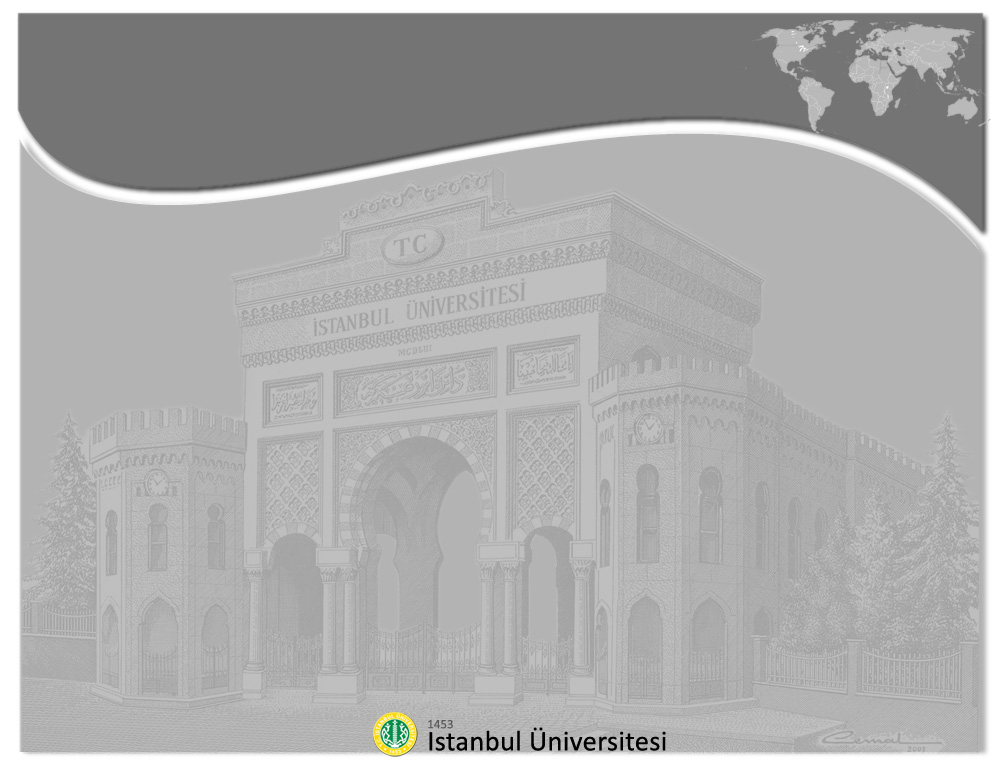 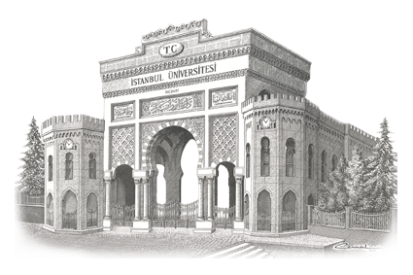 Ulaştırma Sektörünün Genel Özellikleri
Depolama ve stoklama olmaz.
Sabit maliyetlerin toplam maliyetler içerisindeki payı yüksektir.
Hizmet arzı, fiyat düşmesine duyarsızdır.
Bir ülkenin ekonomik, sosyolojik ve politik yapısına yön ve şekil verir.
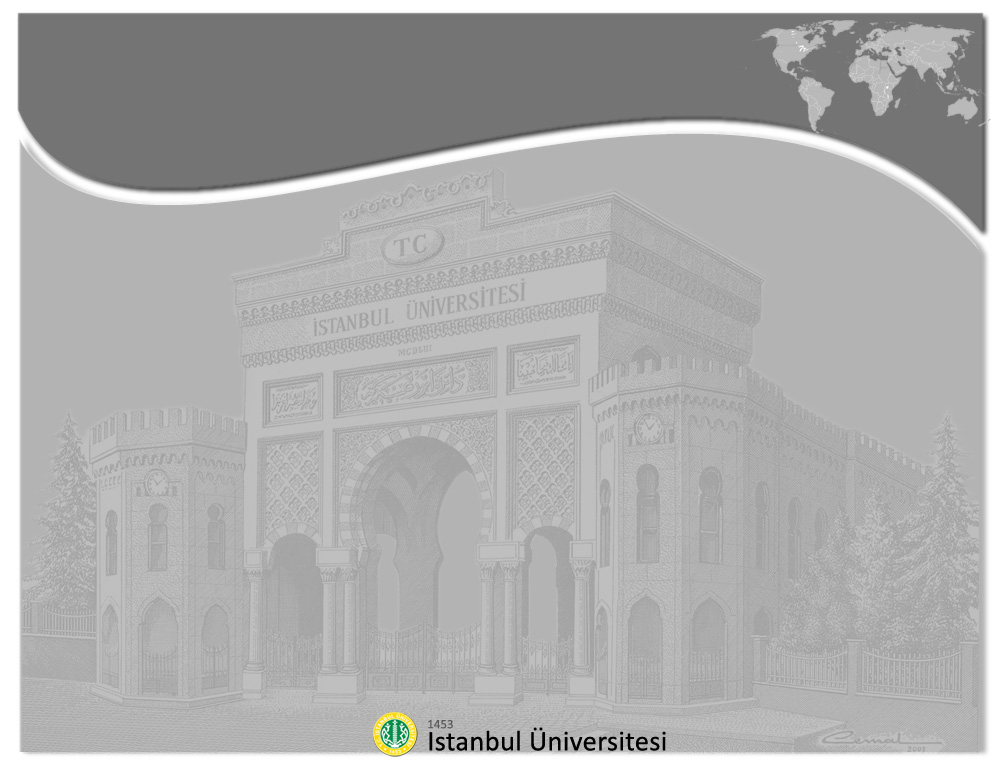 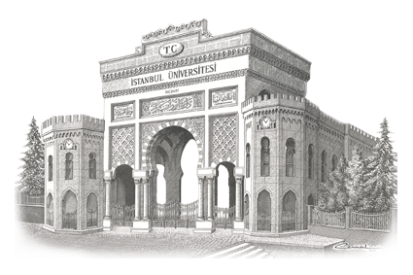 Ulaştırma Sektöründe Arz ve Talep
Tam rekabetten tekele uzanan bir sektörel yapı…
Çapraz talep esnekliği?
Tamamlayıcı mal/hizmet  Negatif
İkame mal/hizmet  Pozitif
Fiyat savaşları
Tek yönlü taşıma
Talep esnekliği (Yolcu/Yük)
Günlük/mevsimlik/konjonktürel
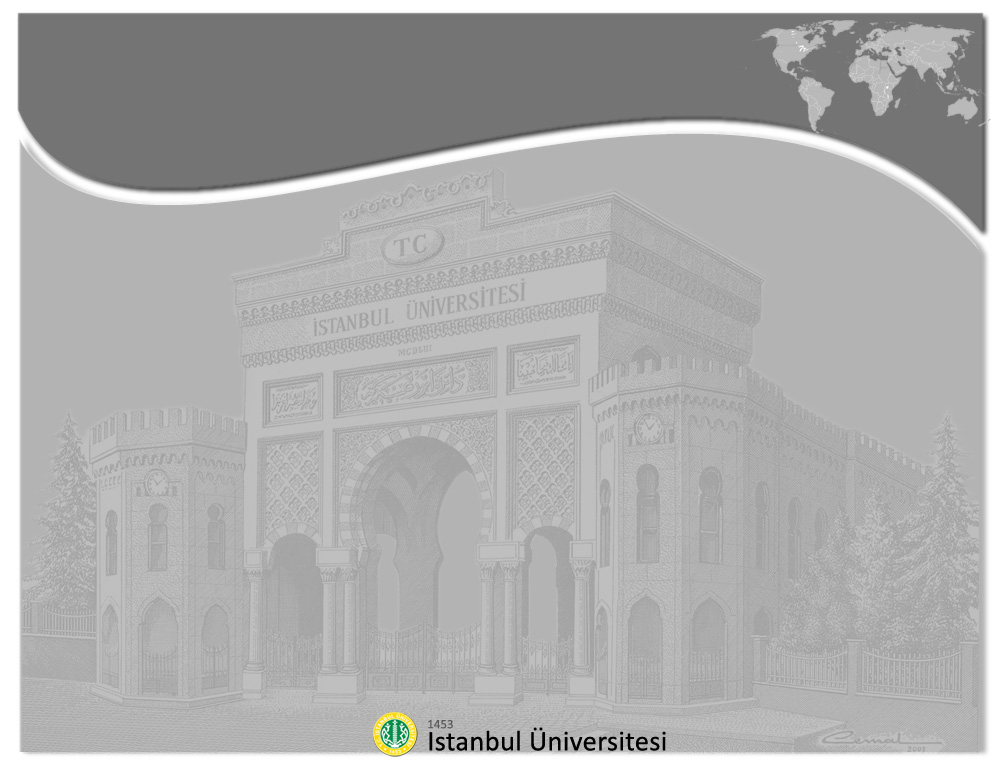 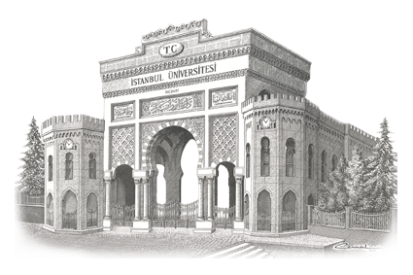 Ulaştırmada Arz ve Talebi Belirleme
Talebi Belirleyen Faktörler:
İki yerleşim noktası arasında, belli bir mal ve hizmet için fiyat farkı bulunması
Ürün üretilen noktalar arasındaki kalite farkı
Ürünün, tüketim yerinden farklı bir yerde tüketilmesi
Tüketicilerin ürün hakkında bilgi sahibi olması
Bağımlı talep – bağımsız talep ayrımı?
Yatay talep – dikey talep ayrımı?
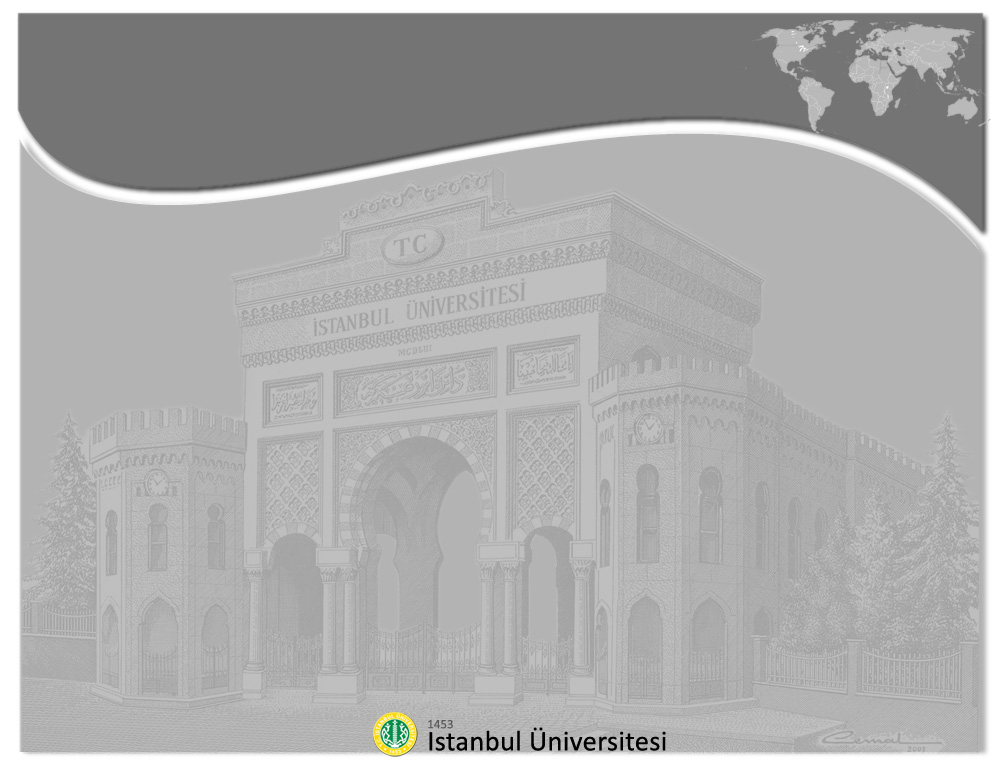 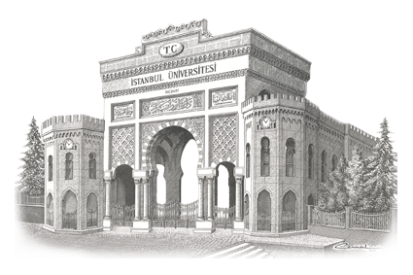 Ulaştırmada Arz ve Talebi Belirleme
Arzı Belirleyen Faktörler:
Maliyet
Ulaşım hizmetlerine olan talep
Taşıma fiyatı
Enerji
Teknoloji
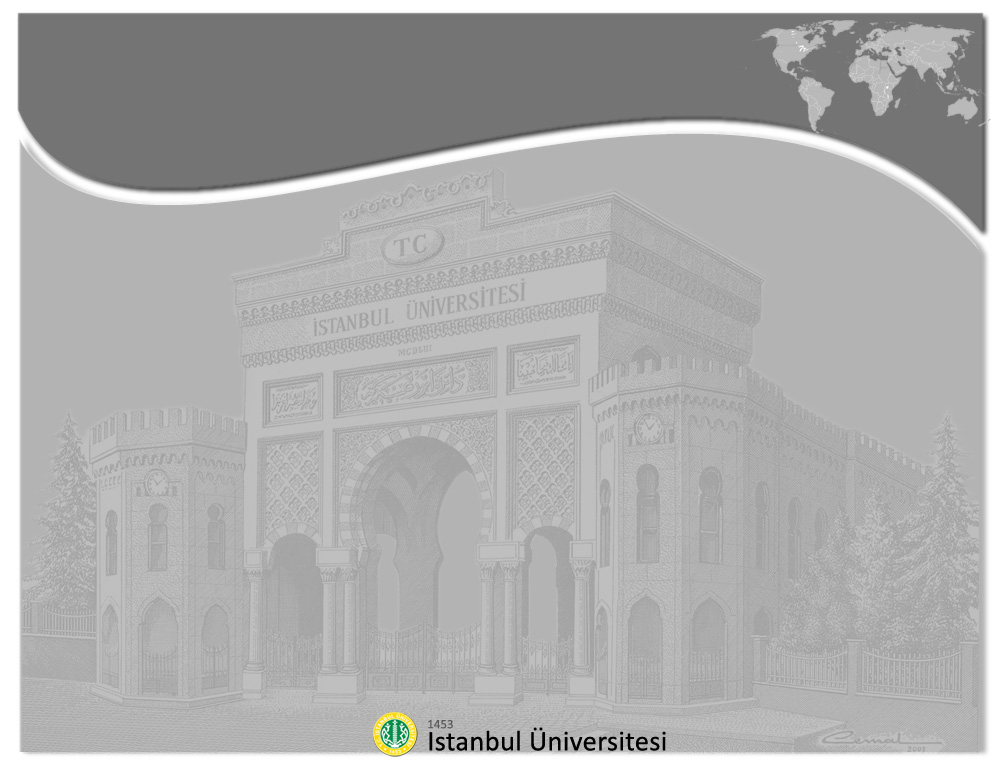 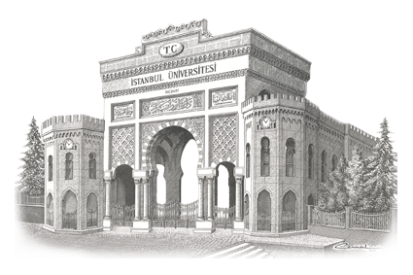 Ulaştırma Ekonomisi ve Fiyatlandırma
Doğrudan maliyetler  Ulaştırma faaliyetine doğrudan etki eder.
Yarı değişken maliyetler  Genel üretim giderleri dışında kalır.
Cepten çıkan maliyetler  Ulaştırmanın yerine getirilebilmesi için harcanan para miktarıdır.
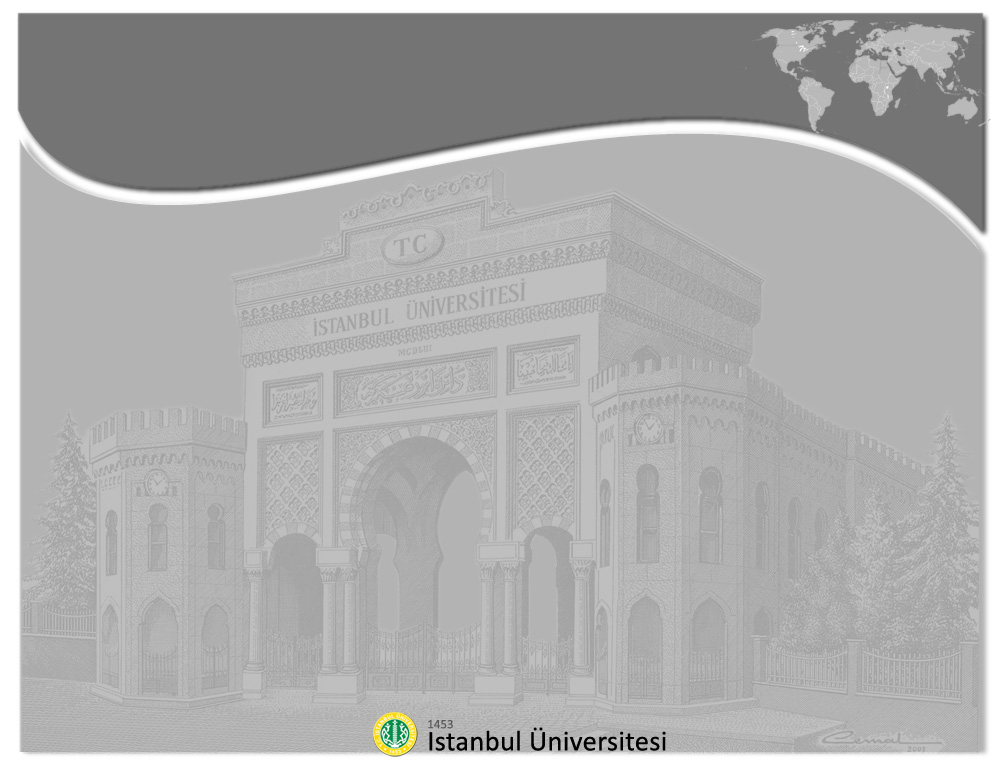 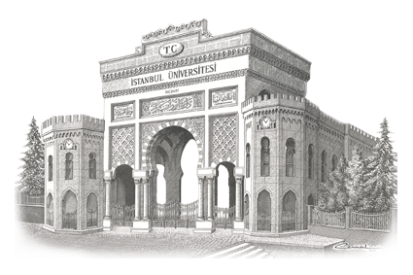 Ulaştırma Ekonomisi ve Fiyatlandırma
Ulaştırma Maliyetini Etkileyen Faktörler:
Mesafe
Hacim
Ürün yoğunluğu
İstiflenebilirlik
Elleçleme
Hasar sorumluluğu
Gidiş dönüş yükü ve dengesi
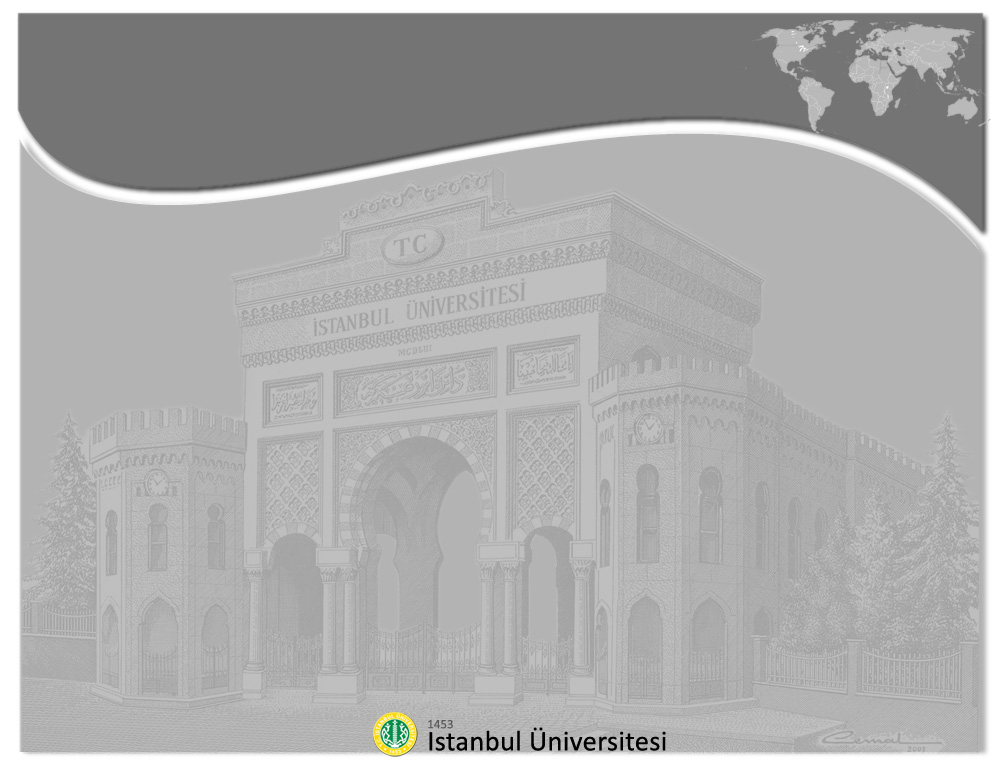 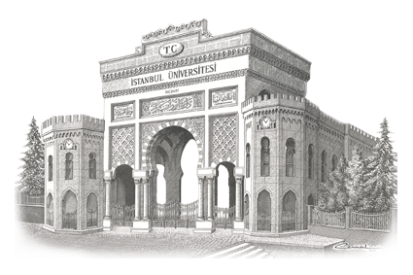 Ulaştırma Ekonomisi ve Fiyatlandırma
Ulaştırma Kapasitesi
Hizmetin maliyeti
İki nokta arası taşıma için yapılan ödeme ve transite yatırılan envanterle ilgili giderler
Hizmetin hızı
Fiili zaman
Hizmetin tutarlılığı
Güvenirlik
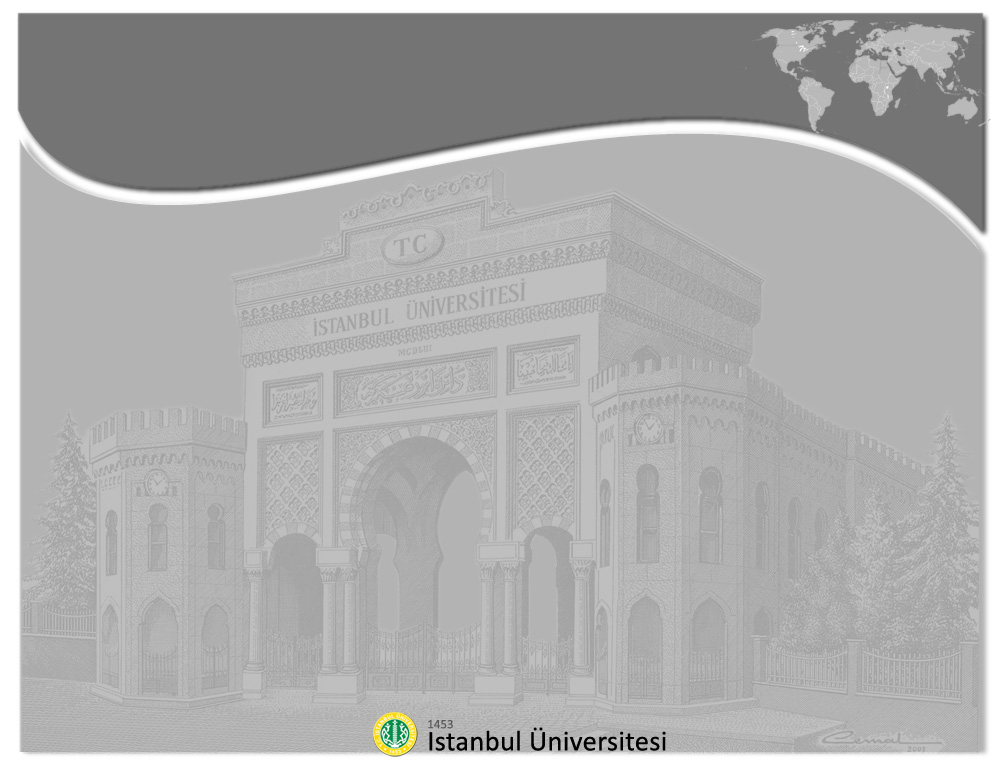 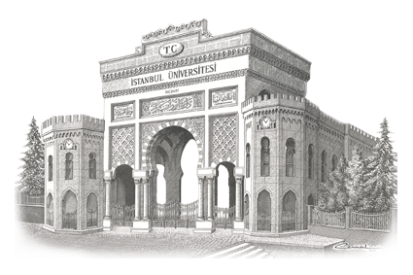 Ulaştırma Ekonomisi ve Fiyatlandırma
Ulaştırma Kapasitesi
Ağ tasarımı seçenekleri kısıtlar.
Fiziksel transfer maliyeti, sadece navlun faturası değildir.
Hizmet tutarsızlığı, bütünleşikliği zorlaştırır.
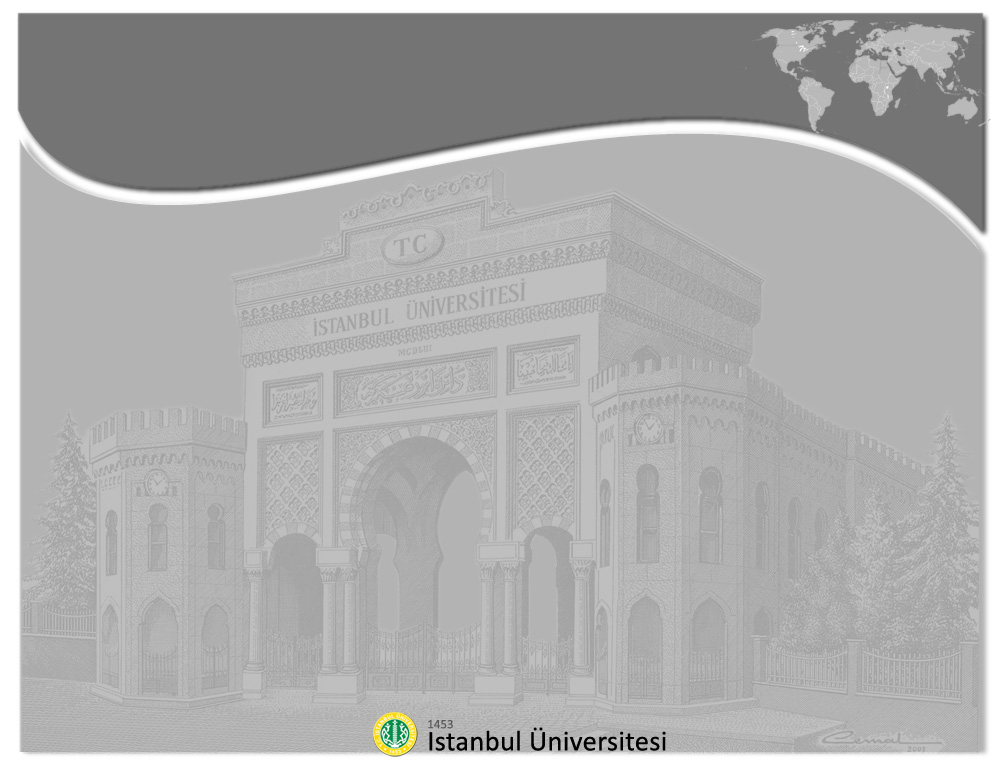 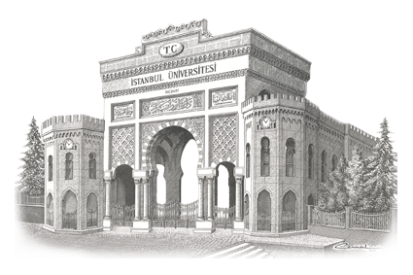 Lojistik Faaliyetler Açısından Ulaştırma Önemi
Özel araç kiralama / satın alma

Dış kaynak kullanımı

Geçici yararlanma
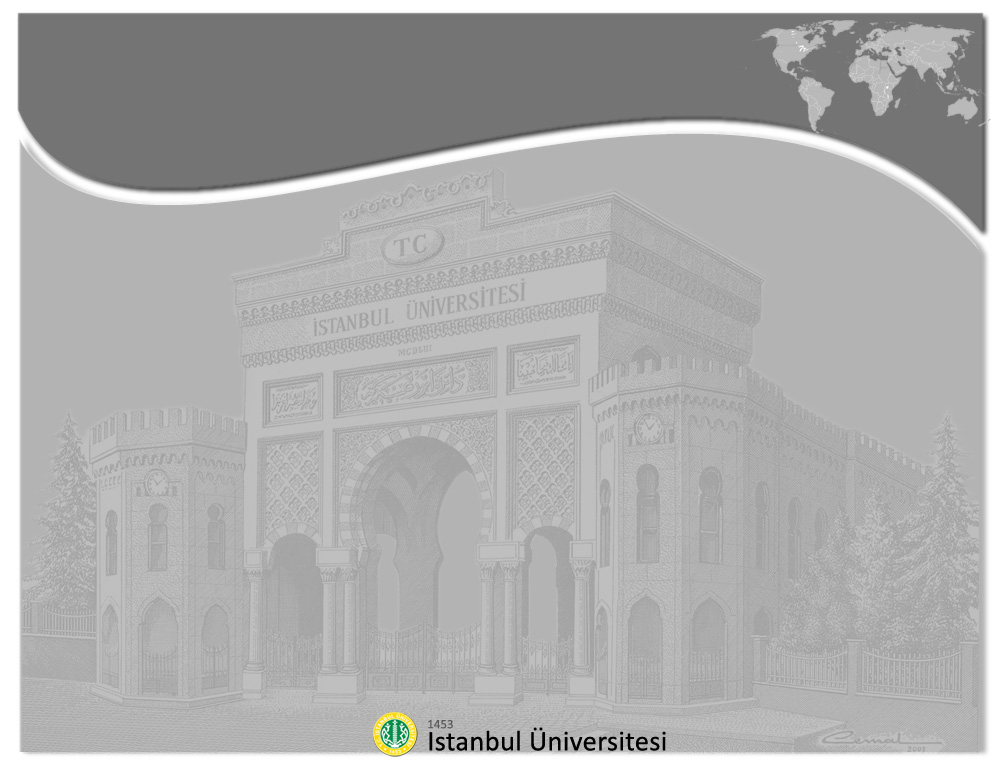 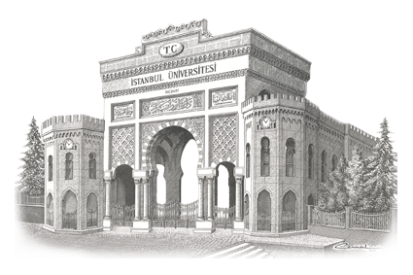 Taşıma Modları (Makro Boyut)
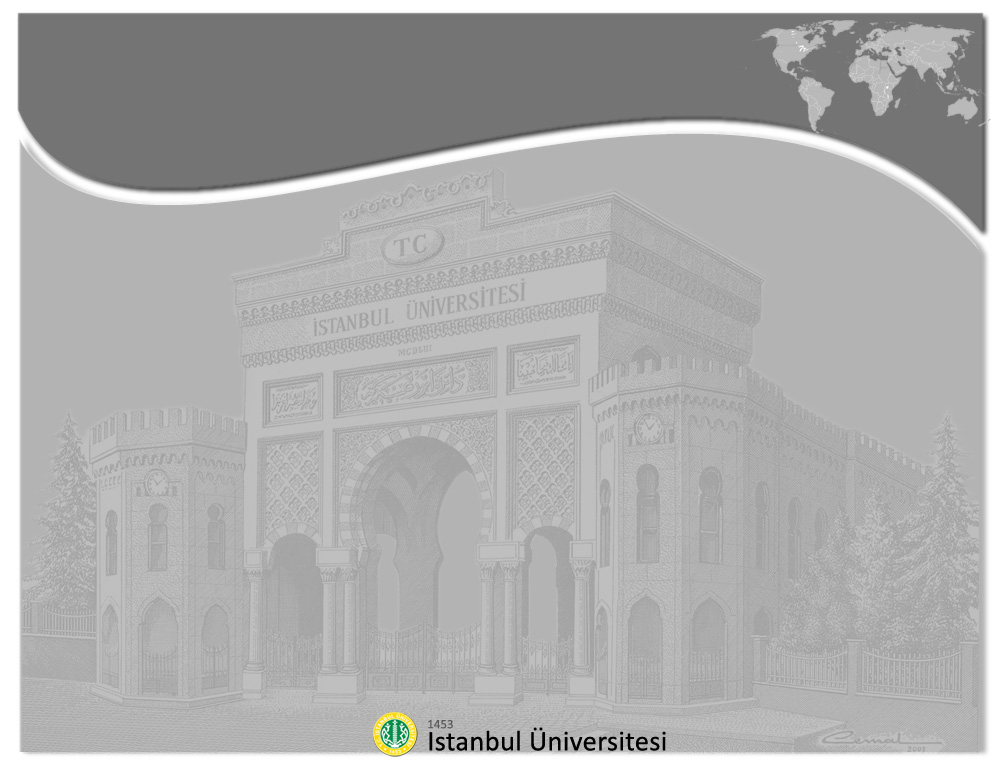 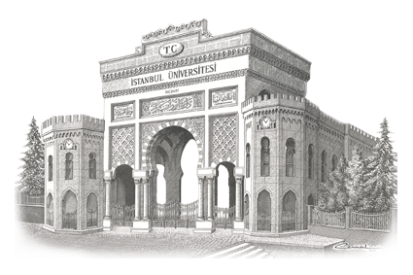 Taşıma Modları (Mikro Boyut)
Hız  Süre
Bulunabilirlik  Hizmete hazırlık
Güvenirlilik  Sapma
Kapasite  Gereksinimi karşılayabilme
Hizmet sıklığı  Tarifeli sefer sayısı
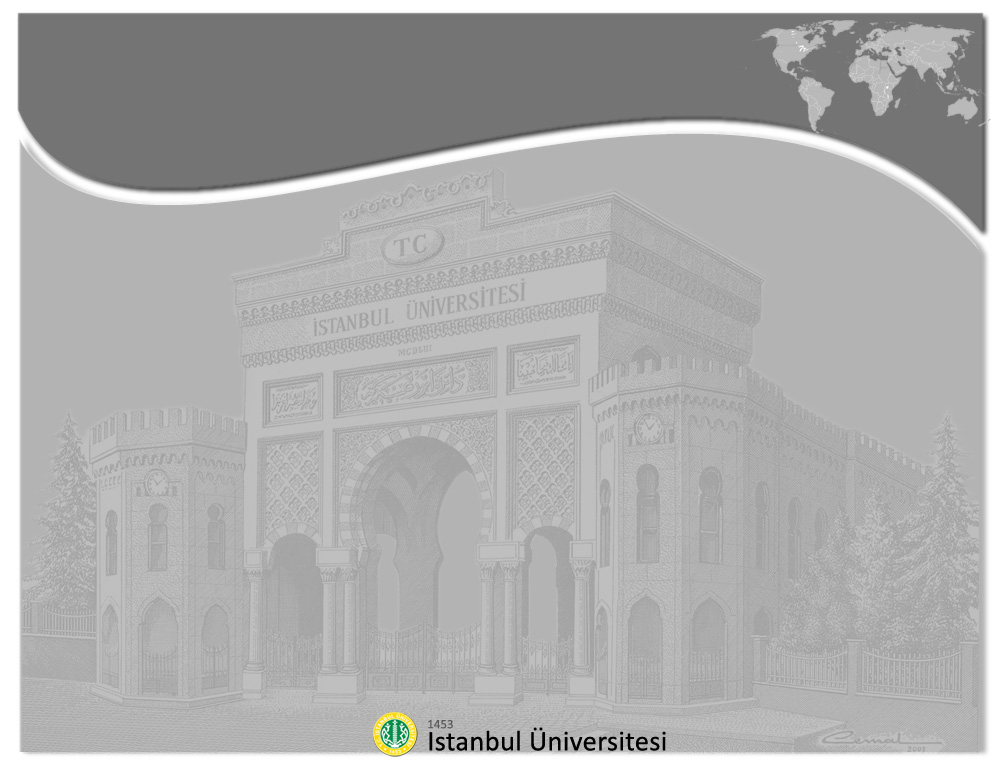 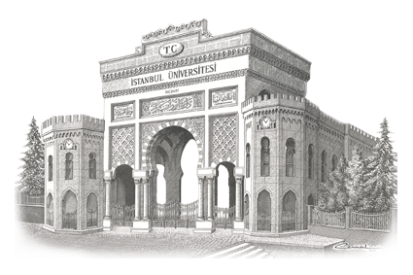 Taşıma Modları (Operasyonel Özellikler)
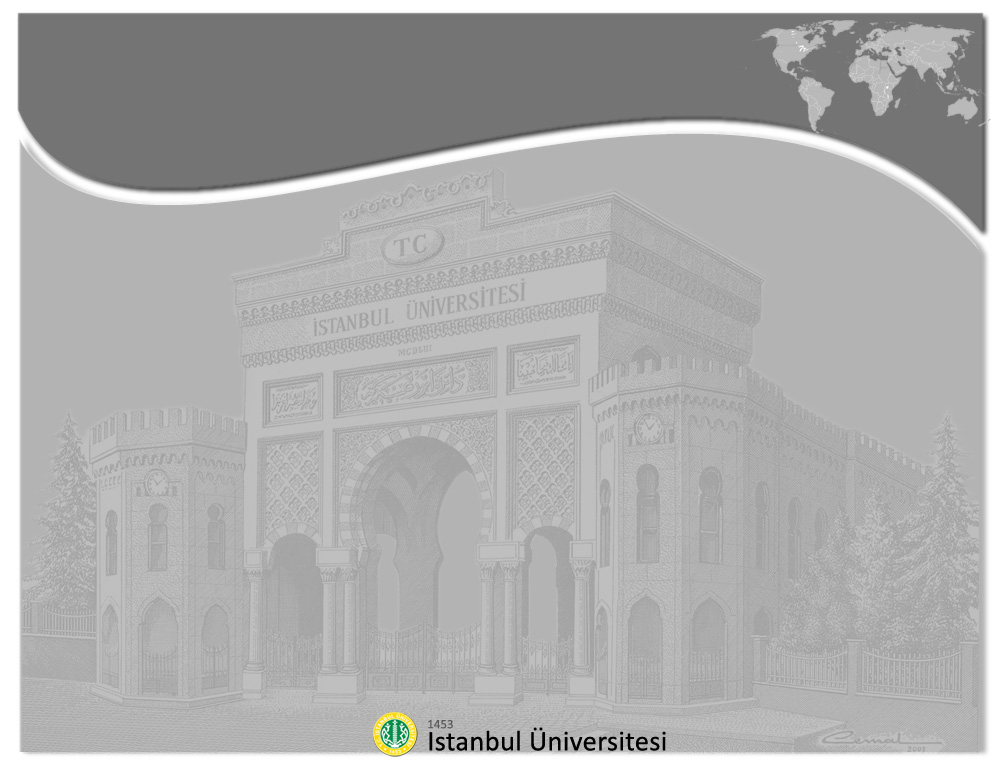 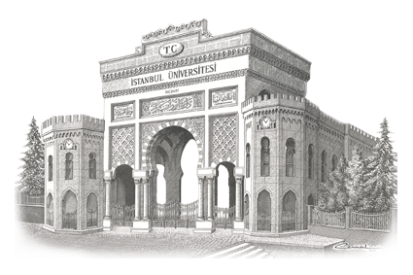 Hukuki Açıdan Ulaştırma Şekilleri
Bağımsız taşıyıcı

Sözleşmeli taşıyıcı

Özel taşıyıcı (özel filo sahipliği)
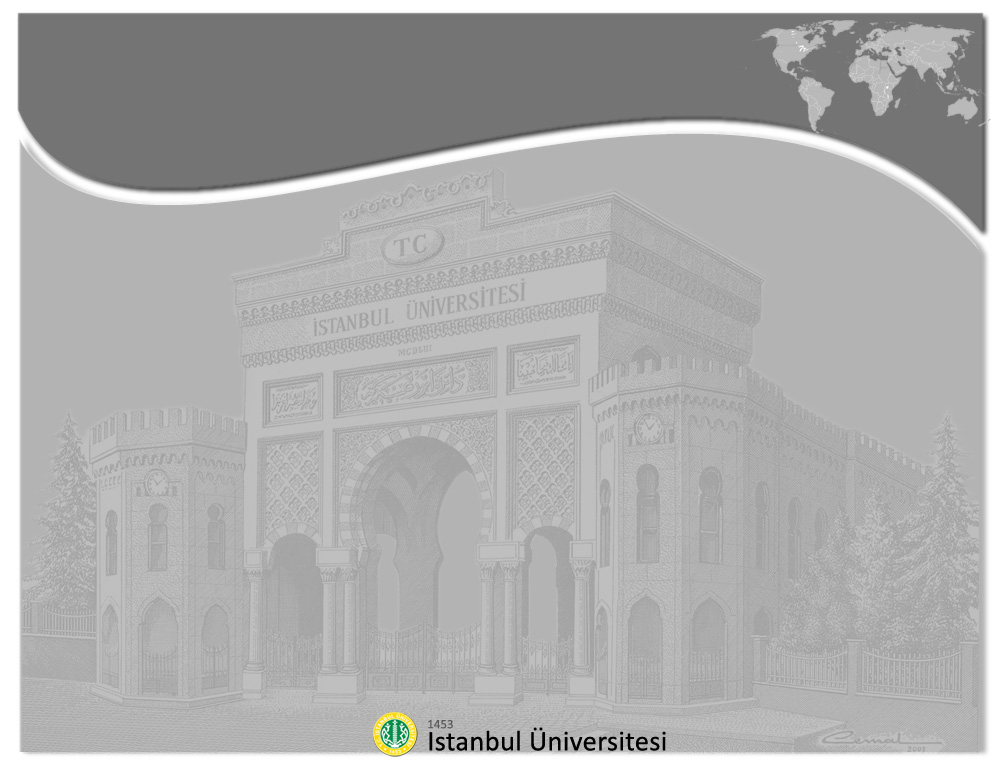 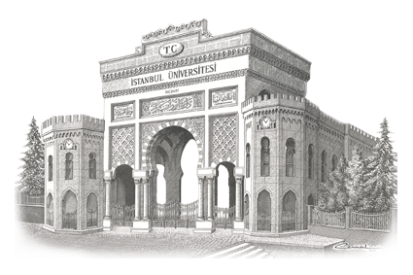 Taşıma Modları
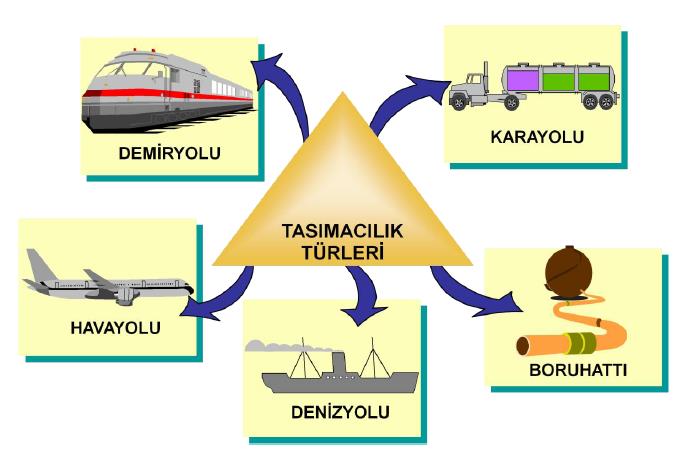 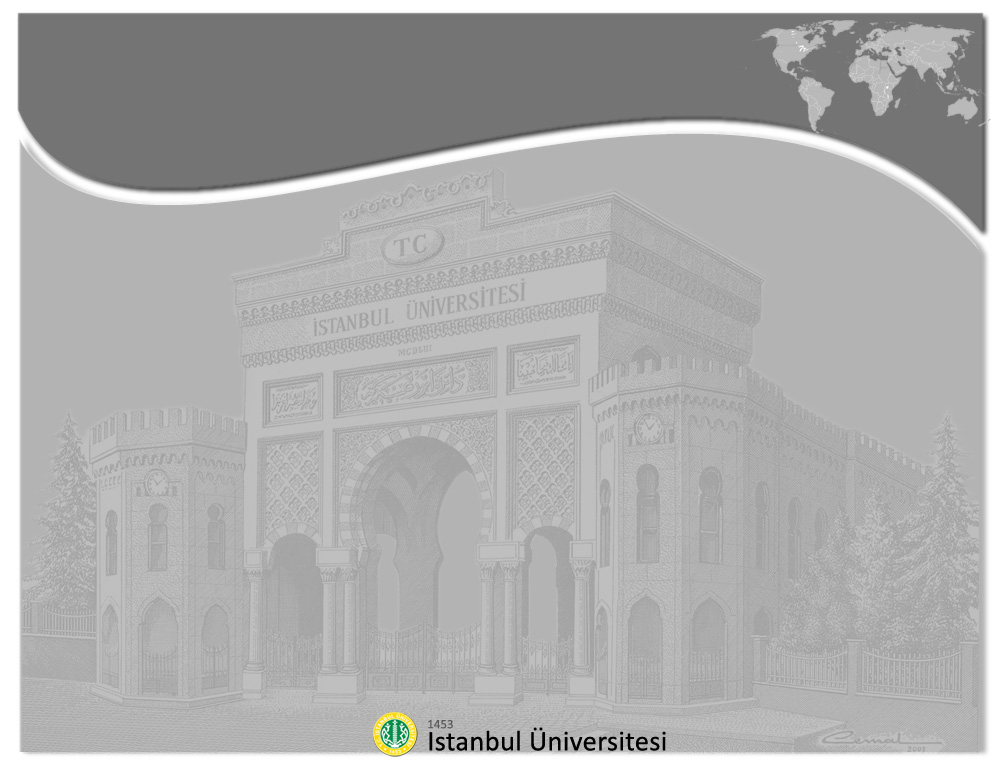 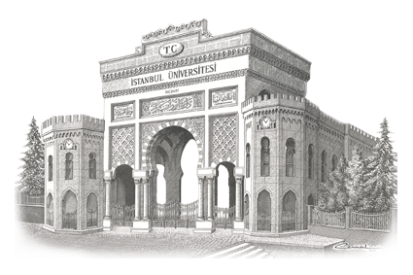 Taşıma Modları: Karayolu Taşımacılığı
En çok kullanılan taşıma yöntemi
Kamyon, kamyonet, treyler, tanker vb. motorlu araçlar
Kısa mesafelerde daha ekonomik ve verimli
Esneklik yüksek
Ulaşım ağı sınırsız
Bir defa da taşınabilecek yük miktarı sınırlı
Kötü hava şartları 
Enerji tüketimi yüksek
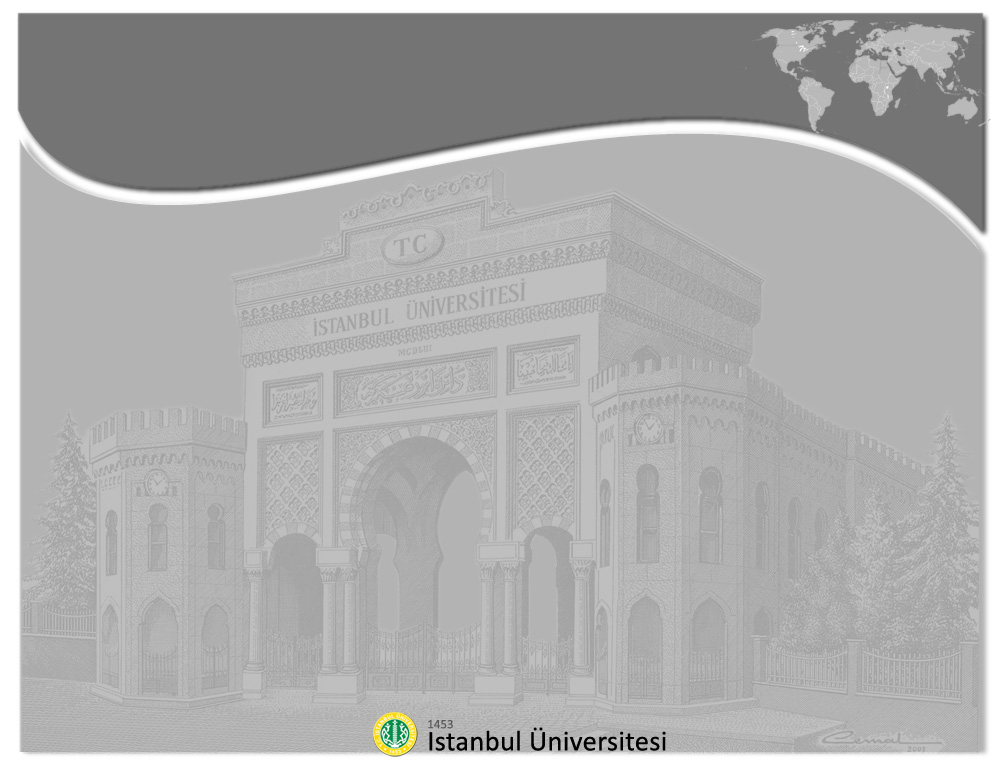 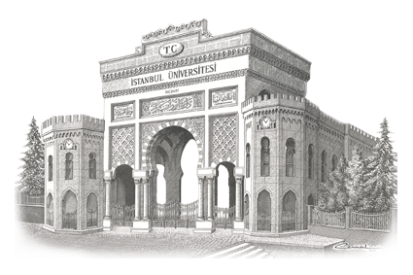 Taşıma Modları: Karayolu Taşımacılığı
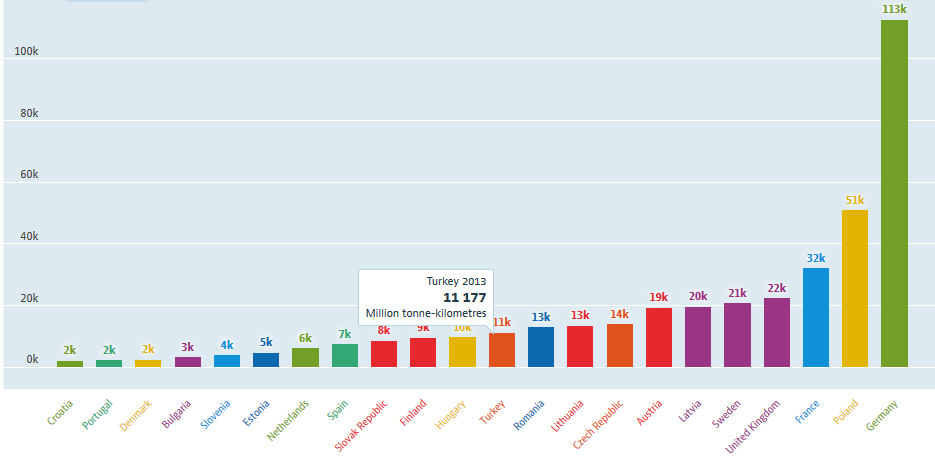 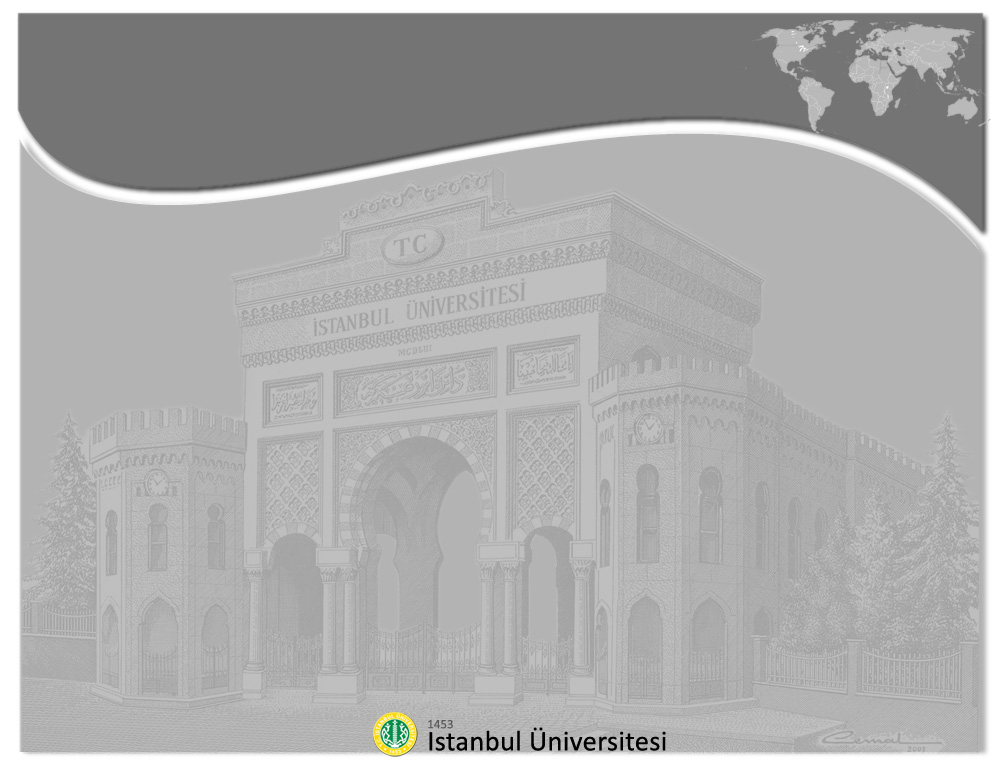 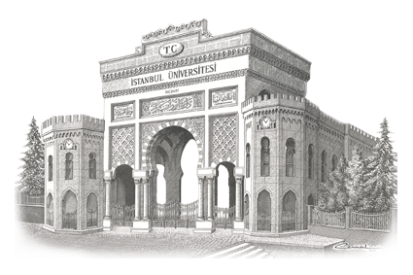 Taşıma Modları: Demiryolu Taşımacılığı
Demiryolu araçları ve vagonlar
Dökme yığma, hacimli ve pahada hafif eşyalar
Uzun mesafe için ekonomik
Sabit maliyetleri yüksek
Kapıdan kapıya taşımaya uygun değil
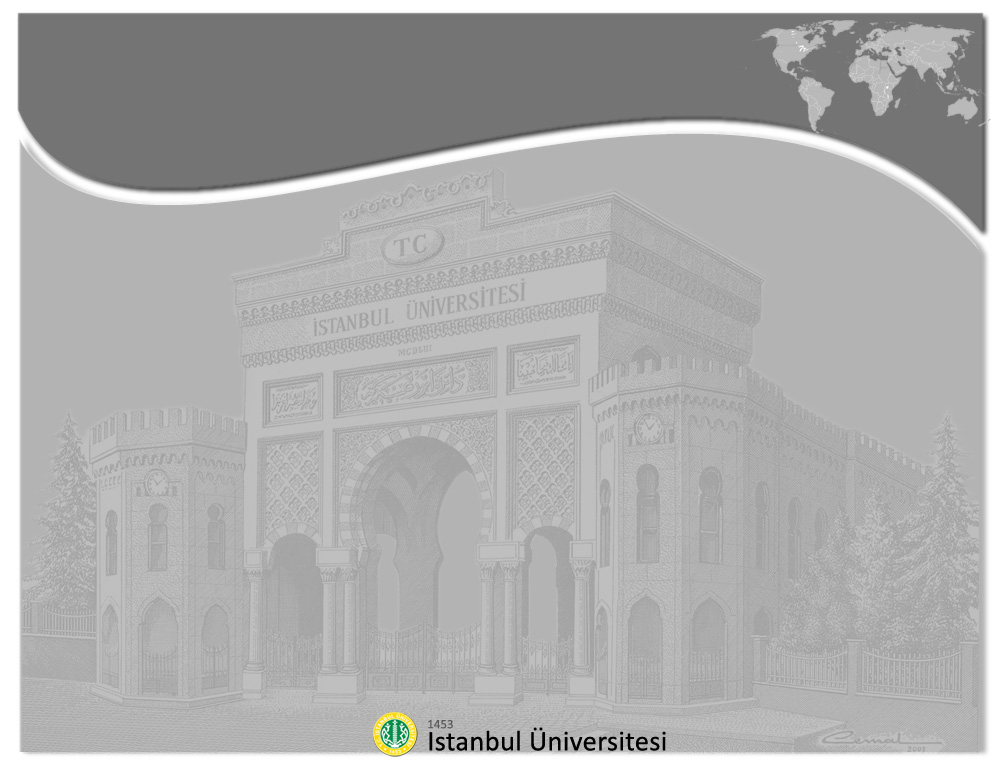 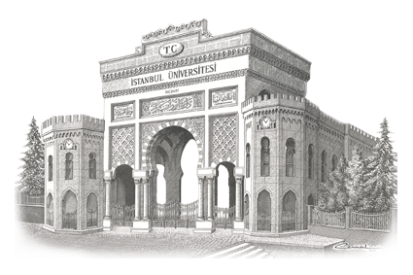 Taşıma Modları: Denizyolu Taşımacılığı
Dökme yük ve genel kargo taşımaları yapılır.
Dökme yük, tüm gemiyi dolduracak ölçekteki yüklerdir.
Genel kargo, konteyner gemileri, barge gemileri, paletler, frigorifik araçlar, RO/RO ile taşınan yüklerdir.
En ekonomik taşıma...
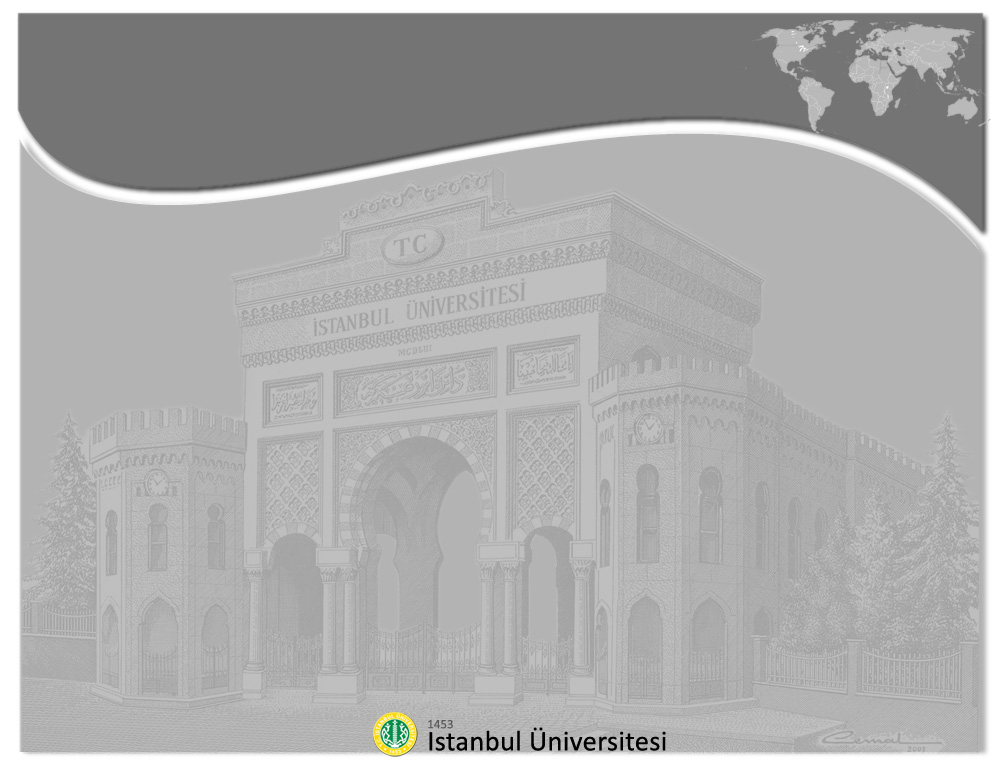 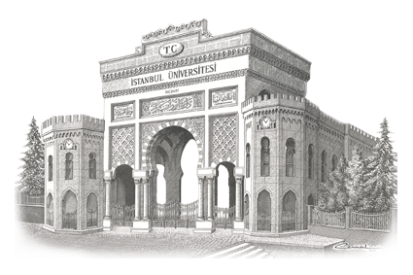 Taşıma Modları: Denizyolu Taşımacılığı
Barge Gemi
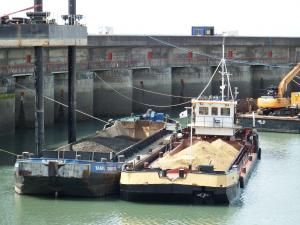 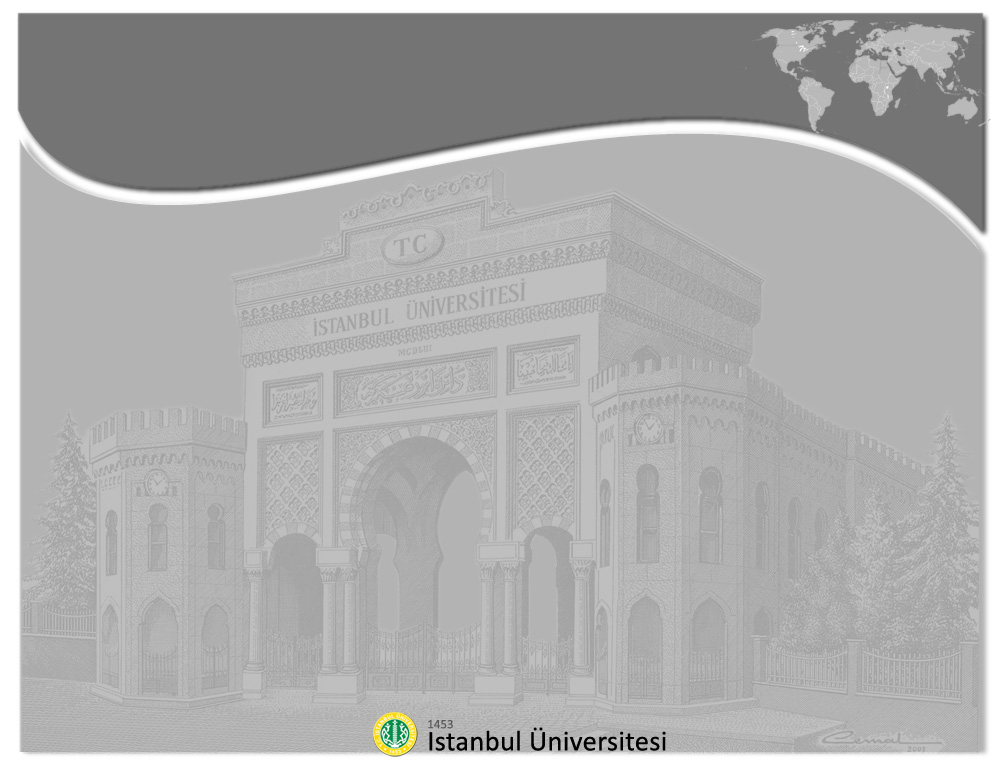 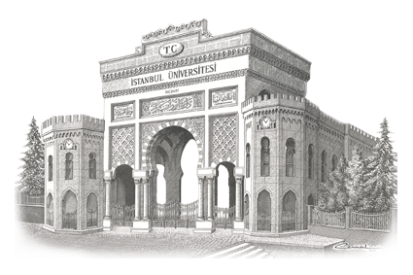 Taşıma Modları: Denizyolu Taşımacılığı
RO / RO
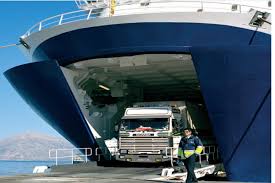 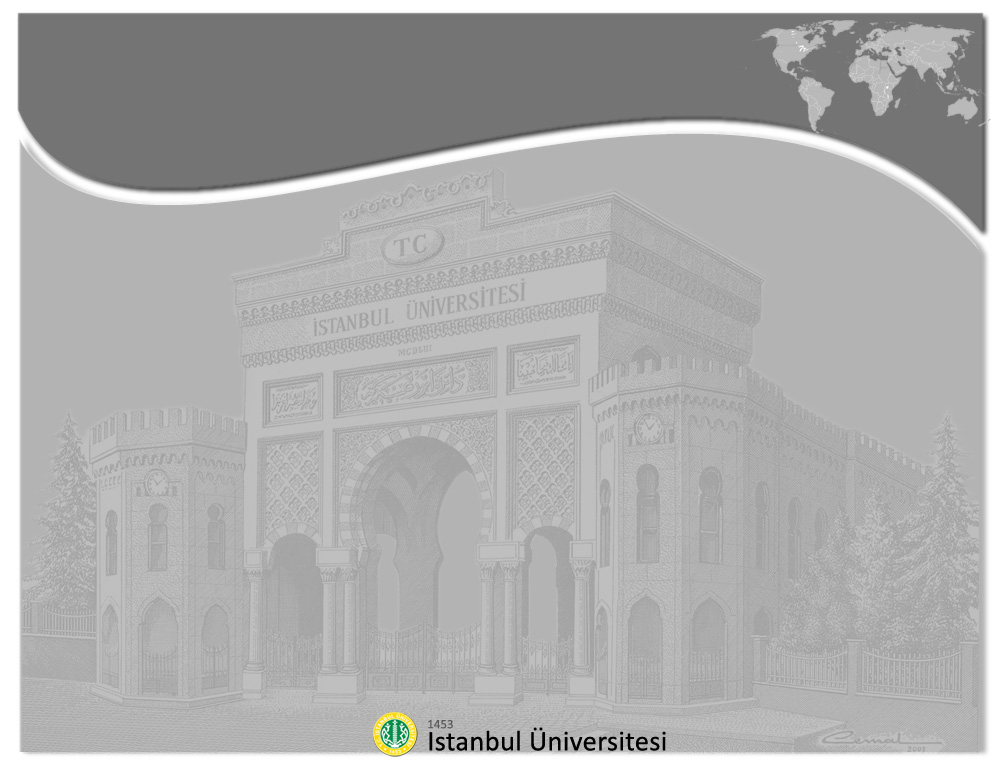 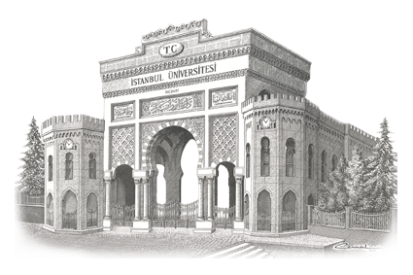 Taşıma Modları: Havayolu Taşımacılığı
Diğer taşıma şekillerine göre hızlı
Üretim planlaması kolaylaşır.
Yükte hafif pahada ağır eşyalar taşınır.
Sabit maliyeti yüksek
Yakıt tüketimi ve işletme maliyeti yüksek
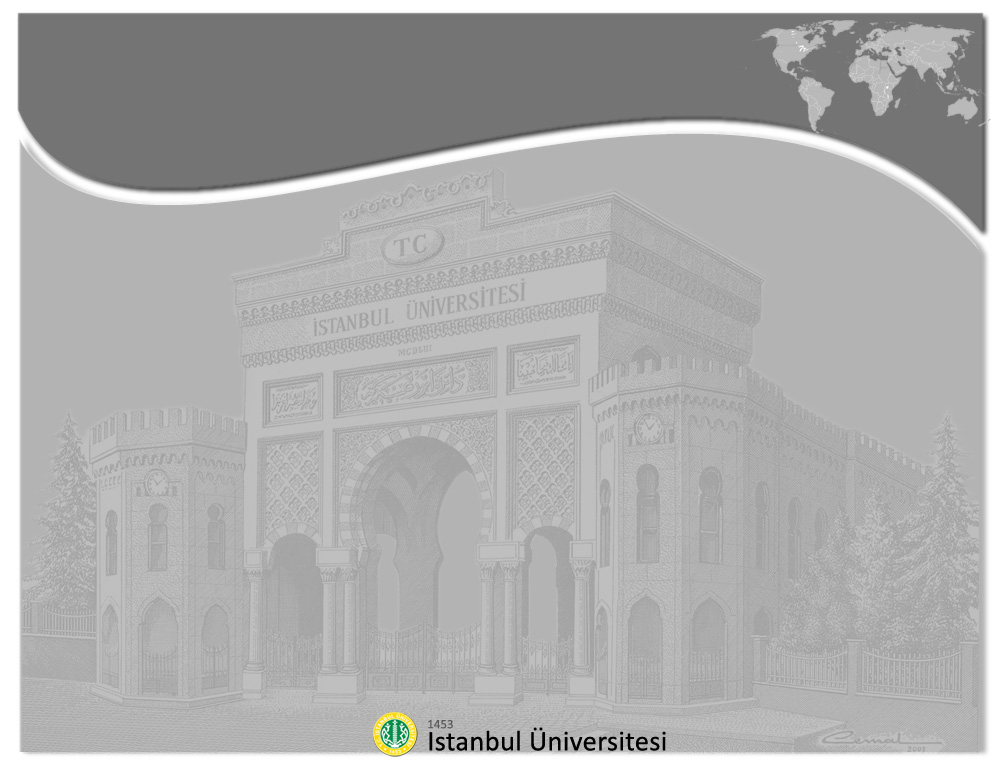 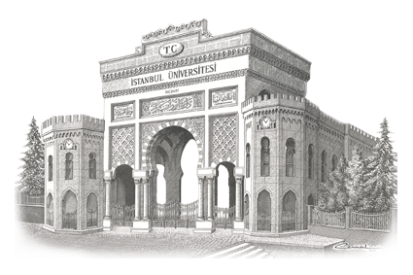 Taşıma Modları: İç Suyolu
Ucuz ve sürekli taşıma sağlanır.
Benzin, ham petrol, fuel oil, doğal gaz gibi sıvı ve gaz maddeler uzak mesafeler arasında kesintisiz olarak taşınır.
Enerji tüketimi azdır.
Yatırım giderleri yüksektir.
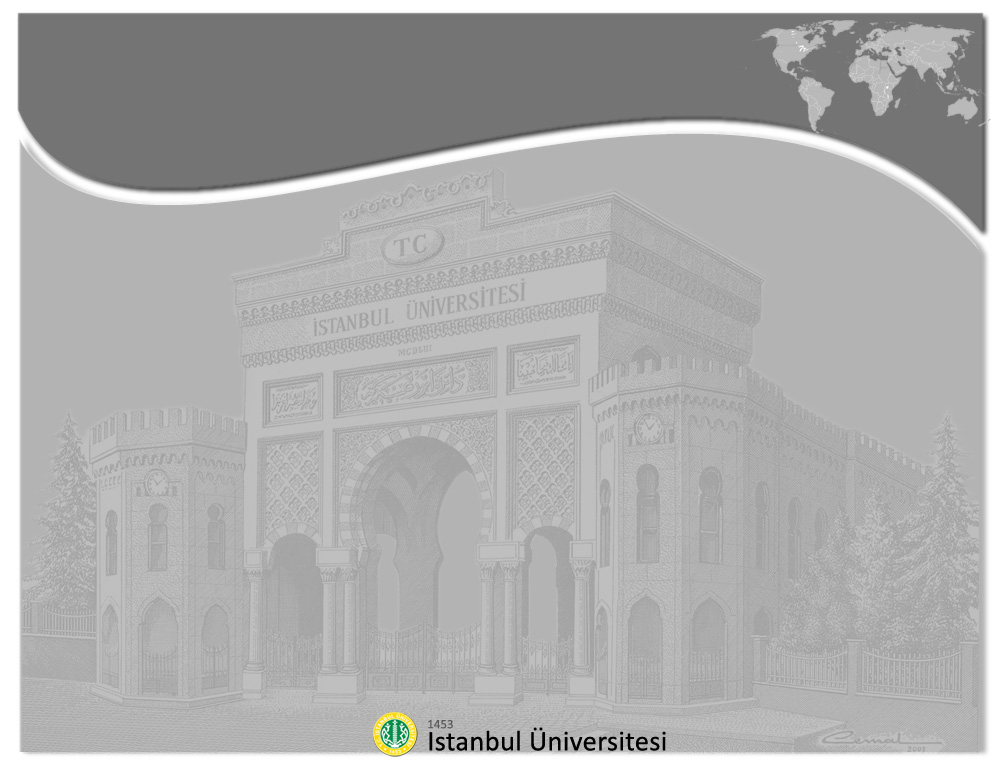 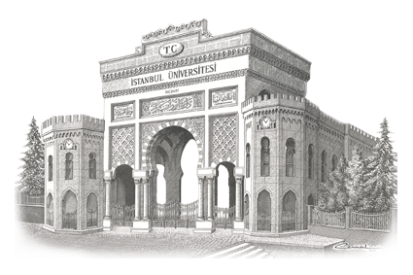 Taşıma Modunun Seçimini Etkileyen Faktörler
Taşıma maliyetlerinin son satış fiyatına oranı
Taşıma sistemleri arası rekabet
Endüstrideki üretim ve pazarlama biçimleri
Taşınacak toplam tonaj
Doğrudan ya da aktarmalı taşıma zorunluluğu
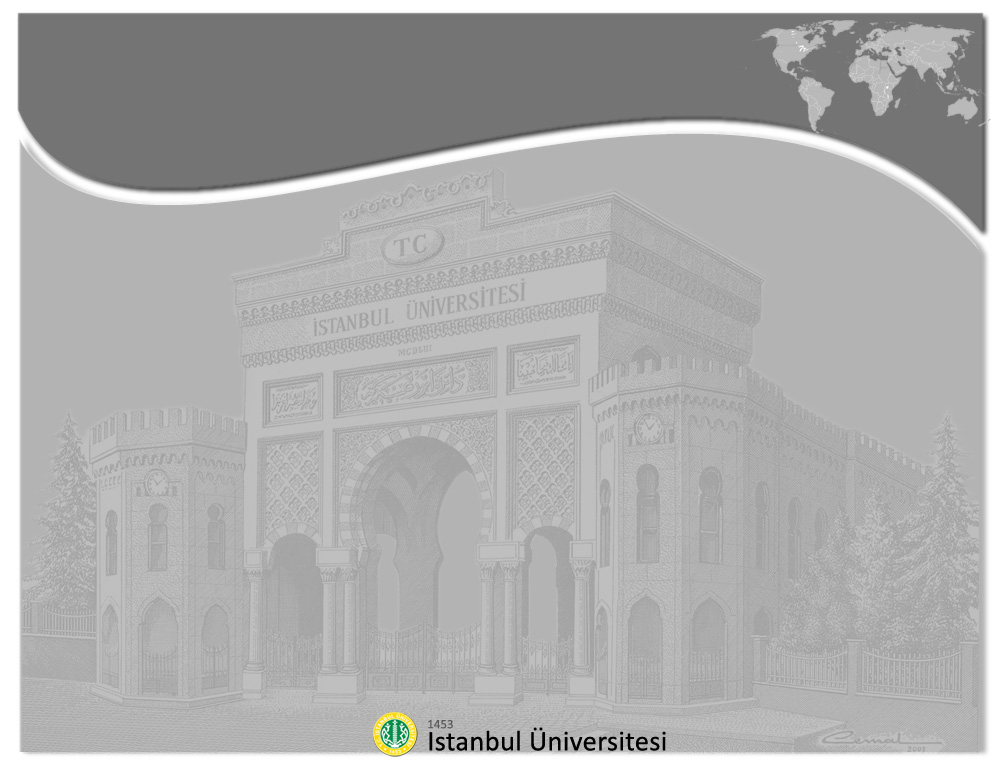 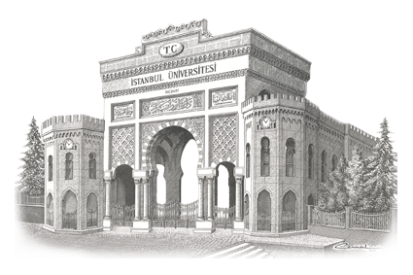 Koordine Taşıma Sistemleri
Doğrudan
Aktarmalı
Kesikli
Kombine
Malların tek bir ünite haline getirilerek aktarıldığı; buna karşın güzergah boyunca taşınan ünitenin açılmadığı tür…
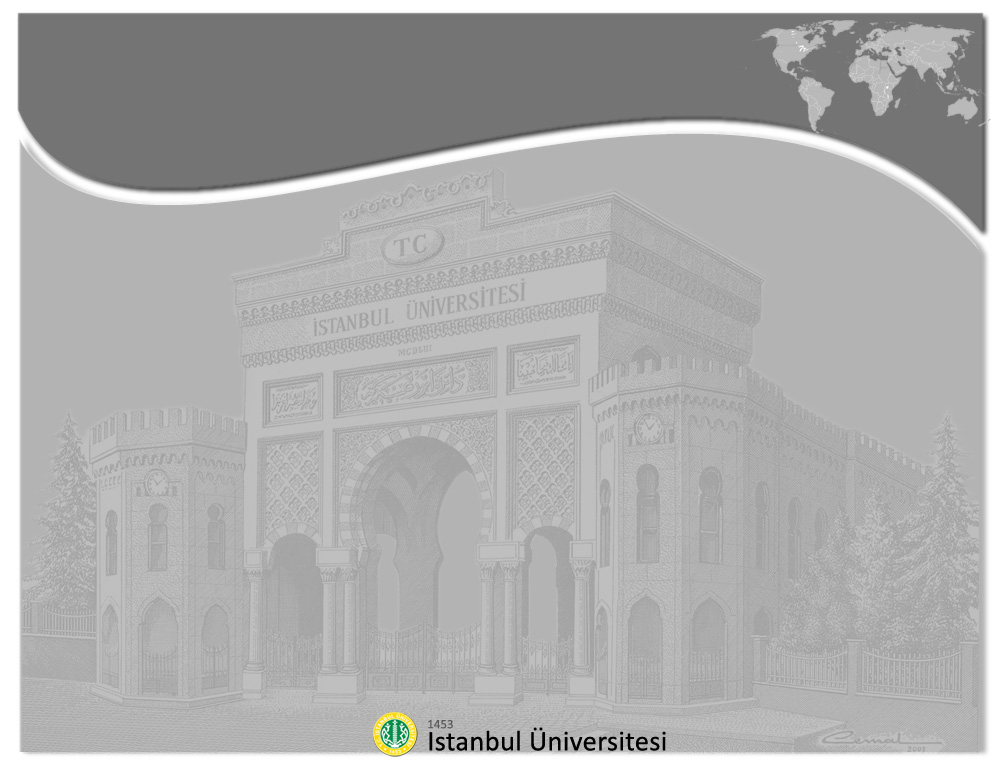 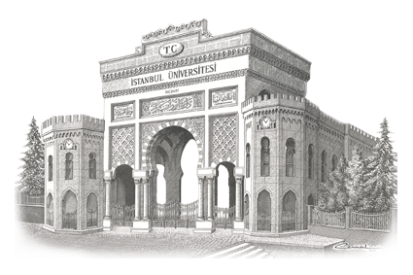 Koordine Taşıma Sistemleri
Demiryolu + Karayolu  Piggyback
Havayolu + Karayolu  Birdyback
Suyolu + Karayolu  Fishyback

Taşıyıcılar işbirliğine yanaşmaz.
Yüklerin modlar arası transferi, zamanı uzatır; maliyeti yükseltir.
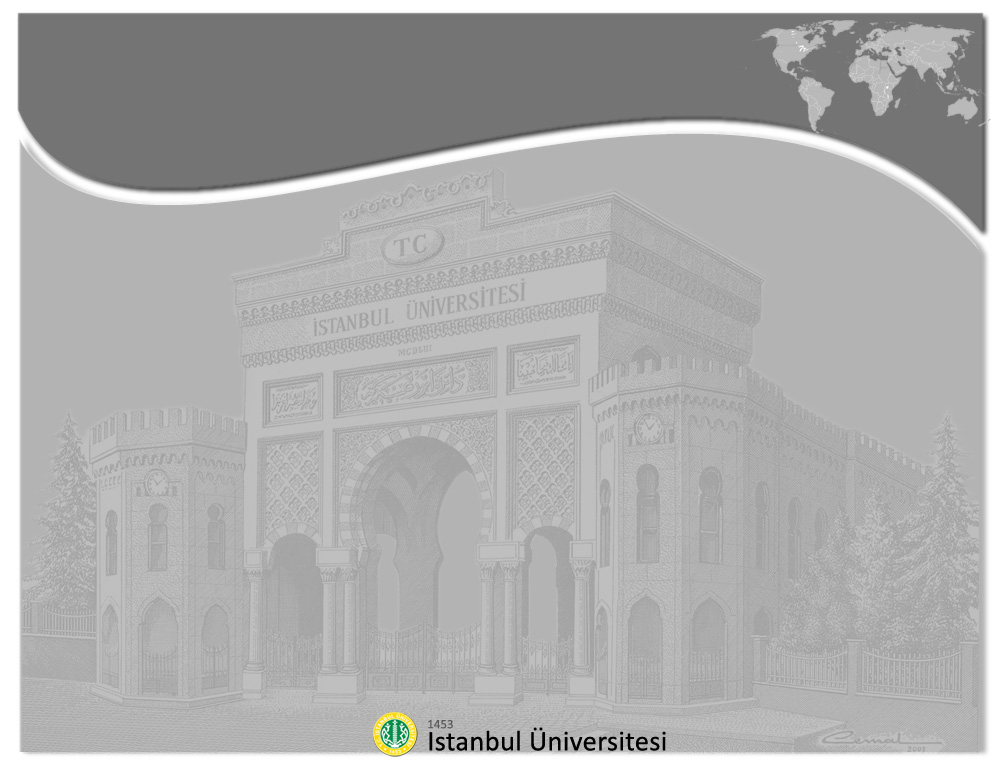 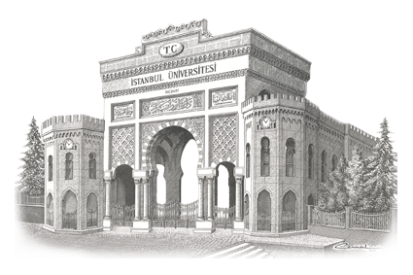 Trafik Yönetimi
“Bütünleşik Lojistik Yönetimi”
İşletme yapısına göre farklılık göstermekle birlikte genellikle trafik yönetimi idari kadronun kontrolündedir.
Ürünlerin günlük hareketlerinin kontrolü sağlanır.
Amaç ise, lojistik performansını artıracak bir ulaştırma hizmetinin sağlanmasıdır.
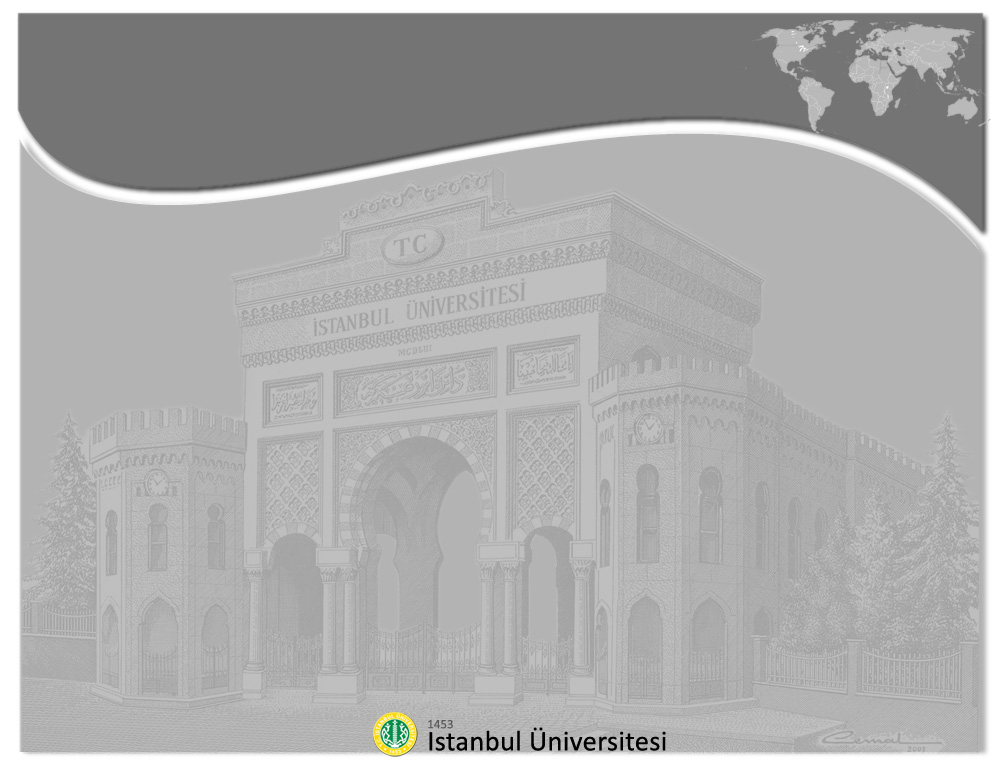 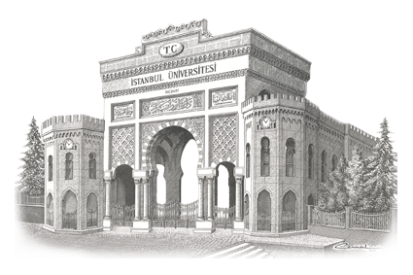 Trafik Yönetiminin İşlevleri
Yüklerin sınıflandırılması
Uygun taşıma ücreti
Taşıma sürecinin programlanması
Gerekli belgelerin hazırlanması
Hızlandırma, izleme ve ürünleri geri çekme işlemleri
Denetleme
Şikayetlerin giderilmesi
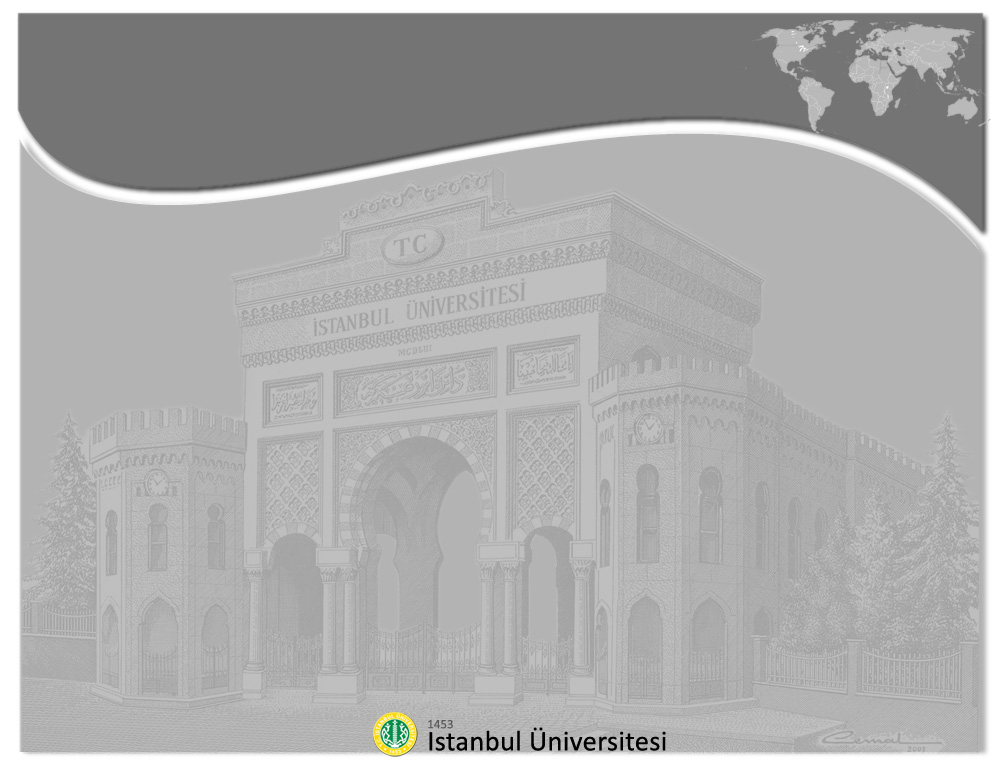 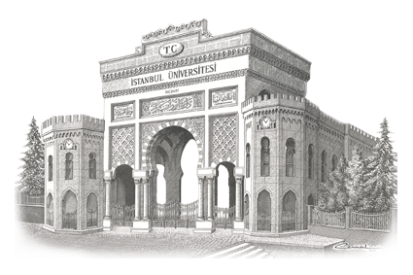 Ulaştırma Ağı (Shipment Network)Doğrudan Gönderi ve Mekik Sistemi
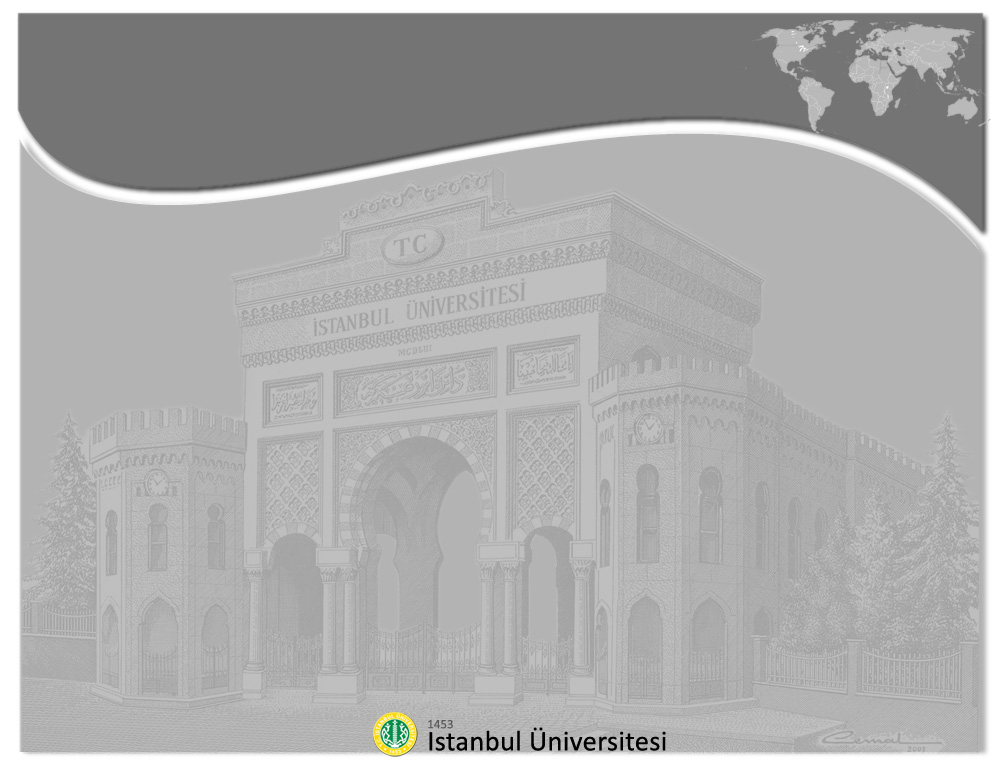 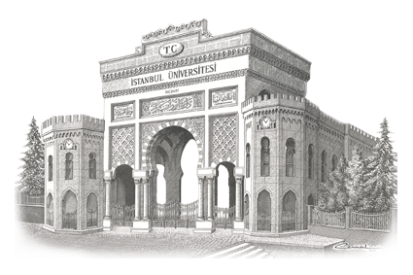 Ulaştırma Ağı (Shipment Network)Dağıtım Merkezi Ağı
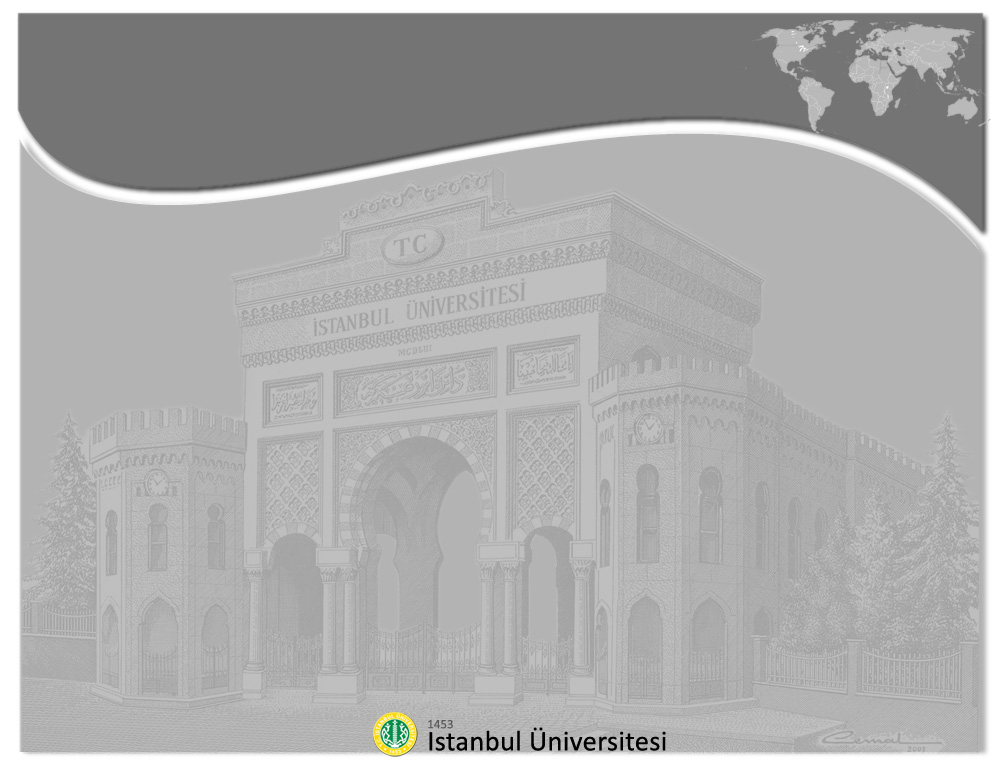 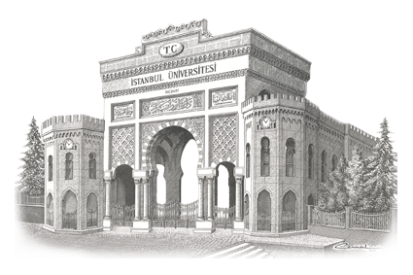 Ulaştırma Ağı (Shipment Network)Mekik Sistemi ve Dağıtım Merkezi Ağı
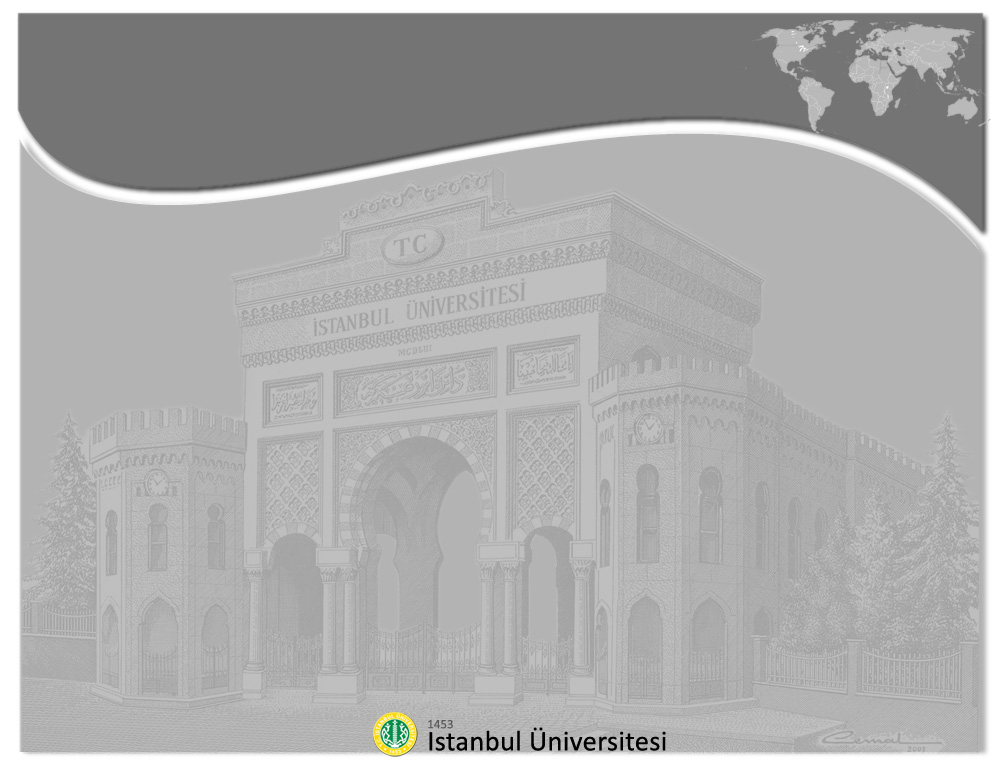 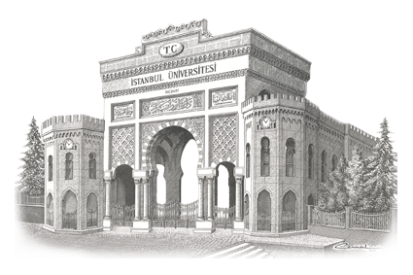 Ulaştırma Ağı (Shipment Network)Örülmüş Ağ
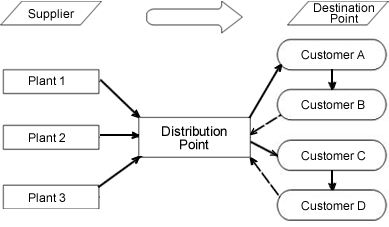 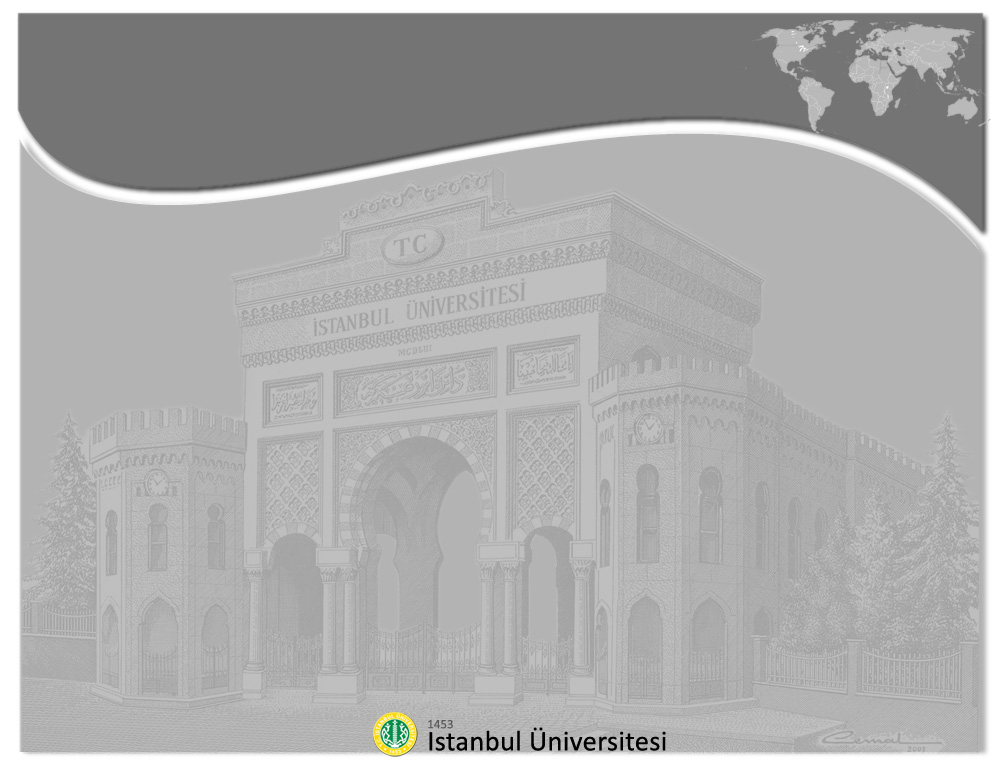 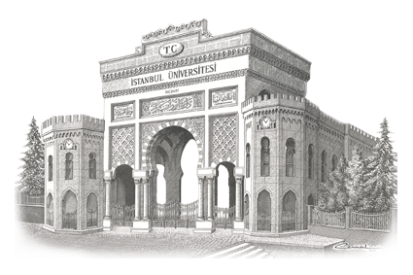 Dağıtım Ağları
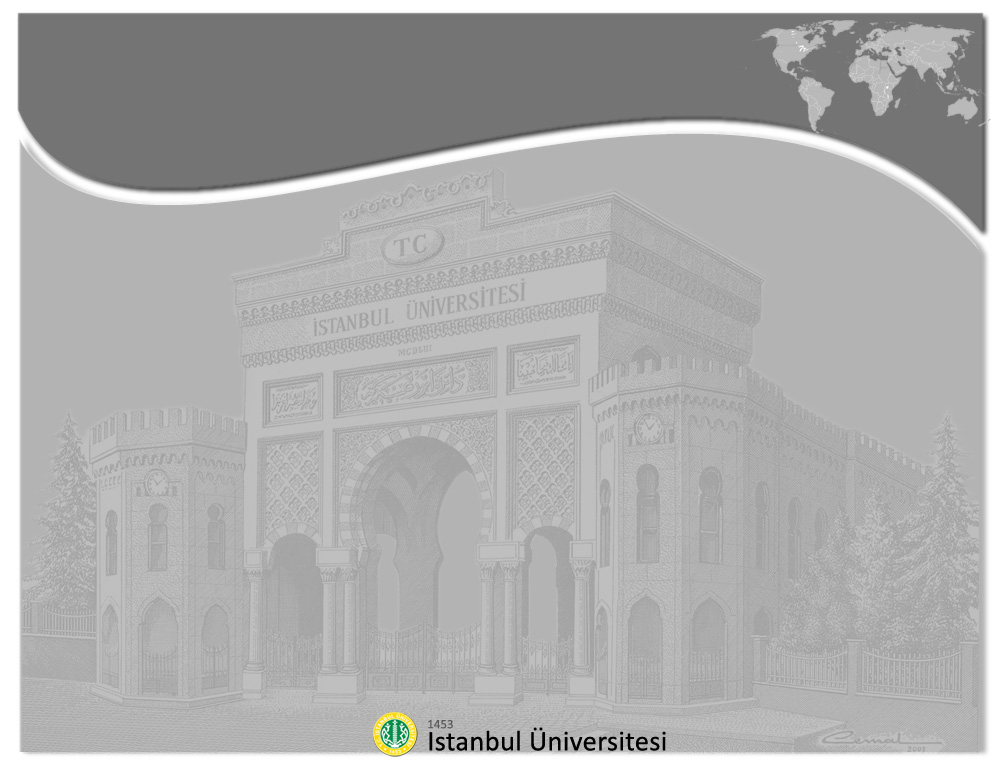 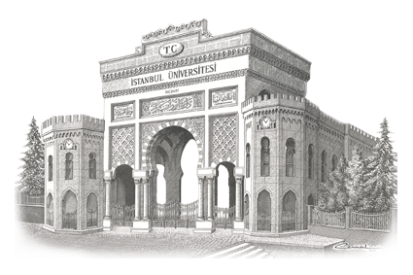 Trafik Yönetimi
Çeşitli ulaşım araç ve yolları arasından uygun seçim
Navlun tarifelerinin izlenmesi
Geciken veya kaybolan yüklerin takibi
Kayıp ve hasarlarla ilgili hukuki süreçlerin yürütülmesi
Ürünlerin iadesi 
Mal ve insan hareketlerinin düzenlenmesi
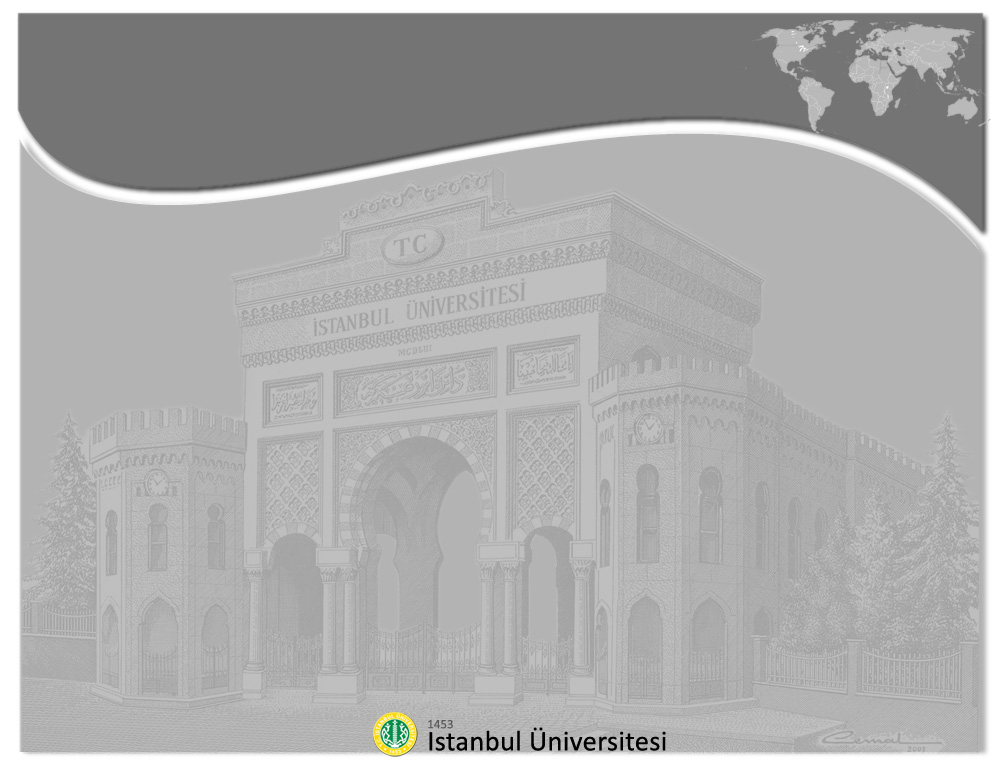 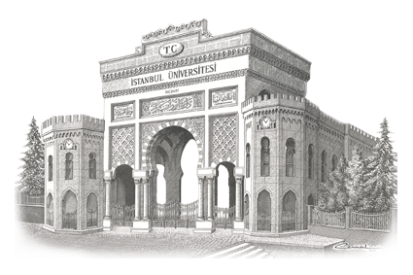 Trafik Yönetimi
Teslim alma
Gelen ürünlerin kontrolü
Miktar kontrolü
Nitelik kontrolü
İşaretleme ve etiketleme
İlk işaretleme ve üretici işaretlemesi
Tekrar işaretleme
İşaretleme
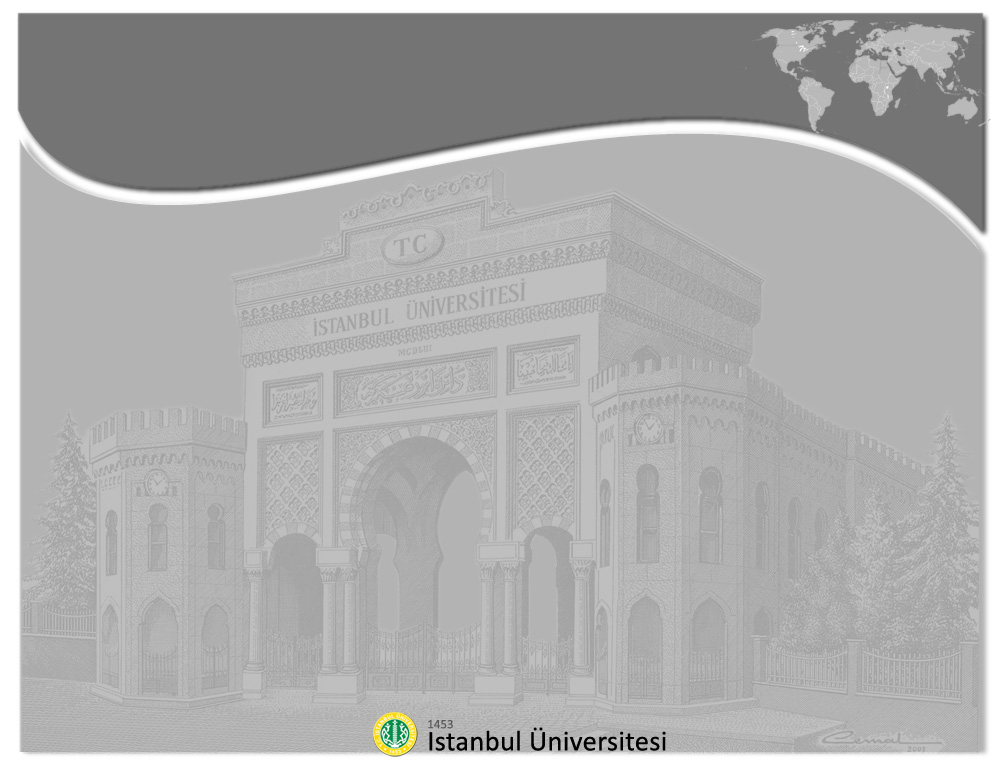 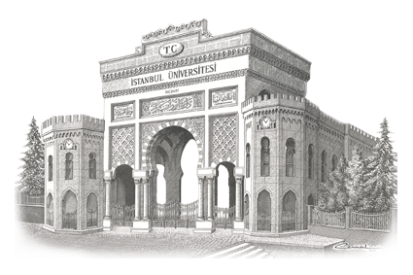 İstanbul Üniversitesi
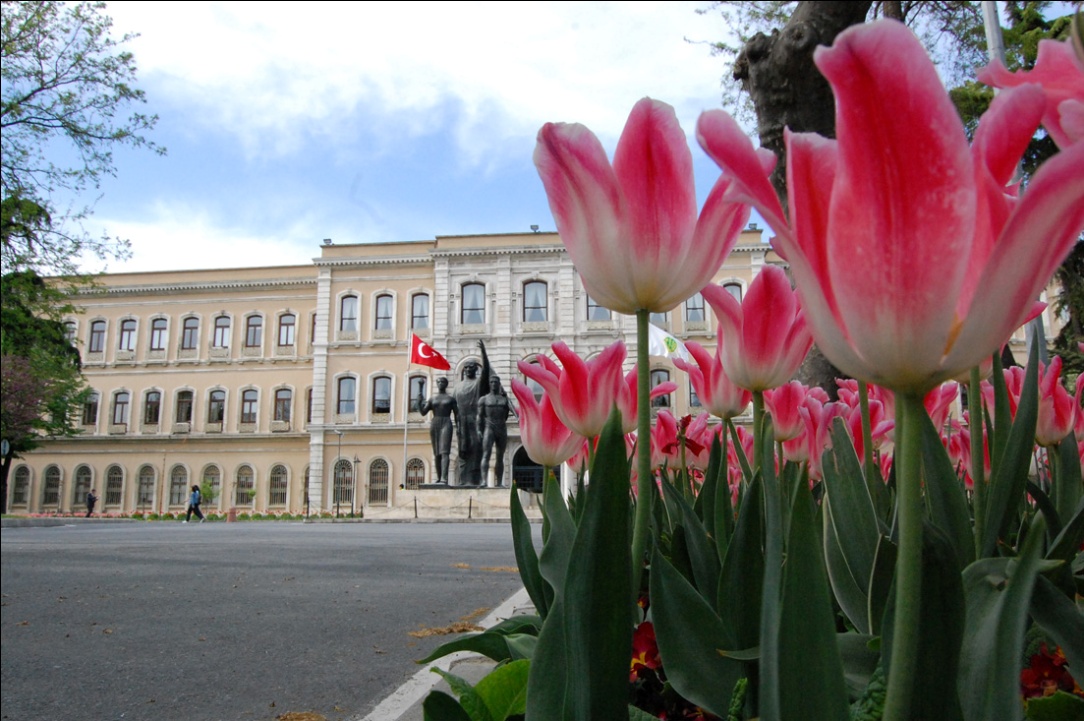 Teşekkür ederim.